Acknowledgements
Pawel Janowski   Pavel Afonine
David Cerutti    Dave Case
UCSF   LBNL   SLAC

ALS 8.3.1 creator: Tom Alber 
Integrated Diffraction Analysis Technologies (IDAT)
Center for Structure of Membrane Proteins (CSMP)
Membrane Protein Expression Center II (MPEC)
Center for HIV Accessory and Regulatory Complexes (HARC)
UC Multicampus Research Programs and Initiatives (MRPI)
UCSF Program for Breakthrough Biomedical Research (PBBR) Plexxikon, Inc.
M D Anderson CRC

The Advanced Light Source is supported by the Director, Office of Science, Office of Basic Energy Sciences, Materials Sciences Division, of the US Department of Energy under contract No. DE-AC02-05CH11231 at Lawrence Berkeley National Laboratory.
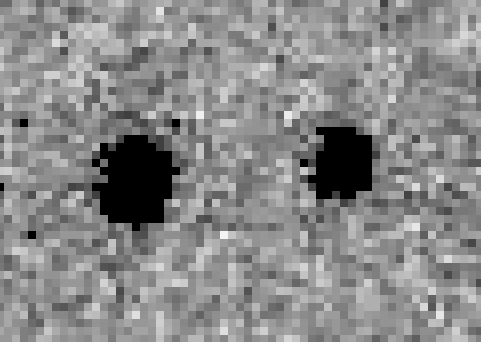 Crystallographer’s view on “models”
What is the resolution?
What is the R factor?
What is the observations/parameters?
Is it “phase bias”?
Is it “model bias”?
Are you “fitting noise”?
Crystallographer’s view on “models”
What is the resolution?
What is the R factor?
What is the observations/parameters?
Is it “phase bias”?
Is it “model bias”?
Are you “fitting noise”?
“R” factors
R = % error
“R” factors for macromolecules
Rwork (or just “R”)
	observed vs calculated data (Fs)
Rfree		
	cross-check with “random” subset of data
	should be < 0.3 and < Rwork + 0.1
Crystallographer’s view on “models”
What is the resolution?
What is the R factor?
What is the observations/parameters?
Is it “phase bias”?
Is it “model bias”?
Are you “fitting noise”?
Fitting data
structure factor (F)
spot index (h)
Fitting data
structure factor (F)
spot index (h)
Fitting data
structure factor (F)
spot index (h)
Fitting data
structure factor (F)
spot index (h)
Fitting data
structure factor (F)
Rfree
spot index (h)
“R” factors for macromolecules
Rwork (or just “R”)
	observed vs calculated data (Fs)
Rfree		
	cross-check with “random” subset of data
	should be < 0.3 and < Rwork + 0.1
Rsym  =  Rmerge	(self-consistency of data: Is)
“R” factors for macromolecules
Rwork (or just “R”)
	observed vs calculated data (Fs)
Rfree		
	cross-check with “random” subset of data
	should be < 0.3 and < Rwork + 0.1
Rsym  =  Rmerge	(self-consistency of data: Is)
Rrim   Rpim   Rmeas   
Riso   Ranom
Rdiff
“R” factors
completely random:			0.59
starting MR solution:			0.4-0.55
“correct” structure:			< 0.2
self-consistency of data:		~ 0.05
“R-factor Gap” for macromolecules
Publication criterion for chemical crystallography:
R1 < 2*Rsigma
R1 		= Fo vs Fc for I/σ(I) > 3
Rsigma 	= <σ(I)>/<I>
There are no PDB entries that pass this test!
Holton et al. (2014)  "The R-factor gap", FEBS J. 281, 4046-4060.
Vxtal
λ3 L
Vcell
ωVcell
Darwin’s Formula
Ispot = Ibeam re2
P A | F0e-Bs2 |2
Ispot	- photons/spot (fully-recorded)
Ibeam	- incident (photons/s/m2 )
re	- classical electron radius 		   (2.818x10-15 m)
Vxtal	- volume of crystal (in m3)
Vcell	- volume of unit cell (in m3)
λ	- x-ray wavelength (in meters!)
ω	- rotation speed (radians/s)
L	- Lorentz factor (speed/speed)
P	- polarization factor 
A	- attenuation factor 
F0	- structure factor at T = 0
B	- Debye-Waller-Ott factor
s	- 0.5/d-spacing
C. G. Darwin (1914)
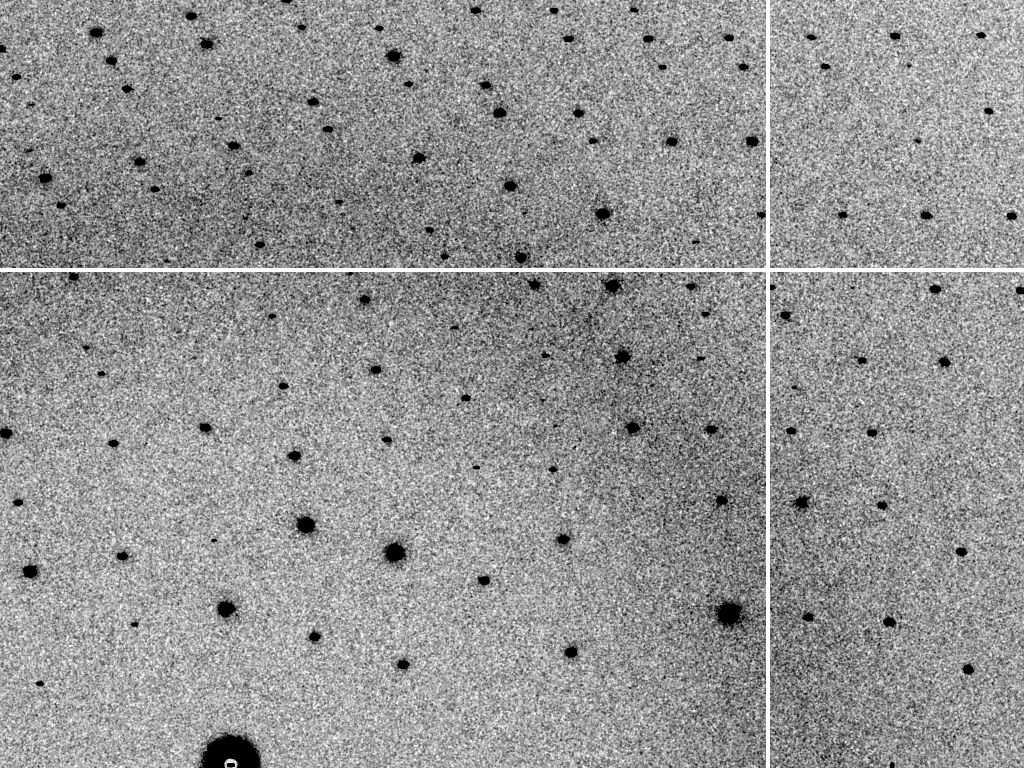 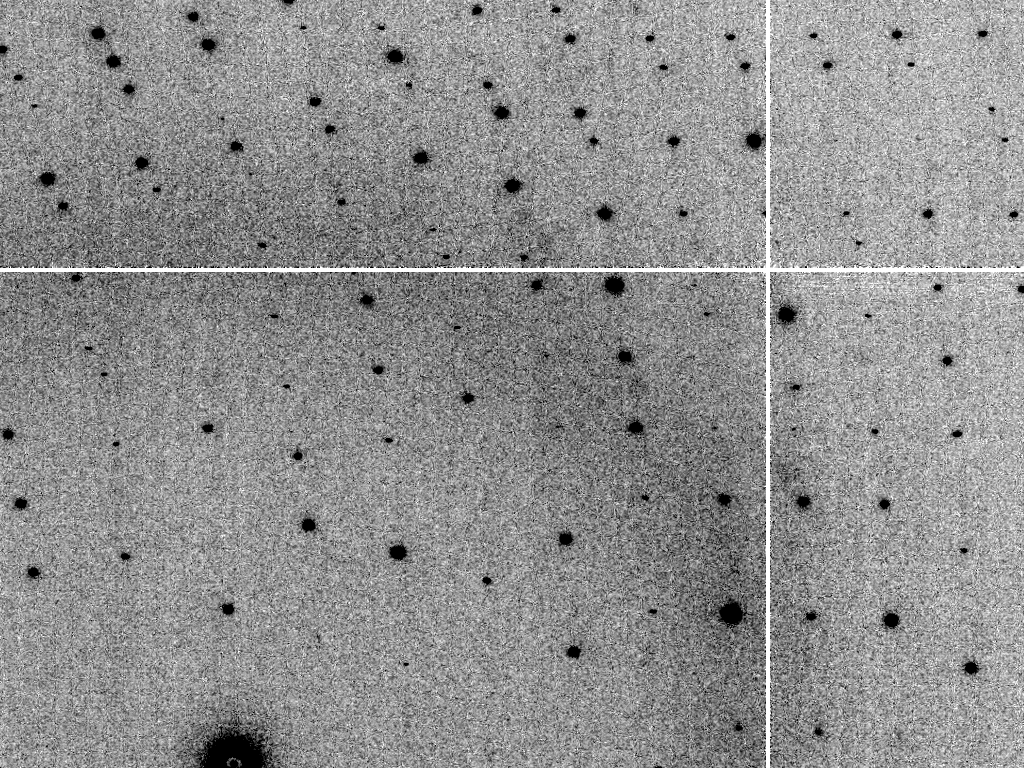 Is it Real? Or is it MLFSOM
simulated
real
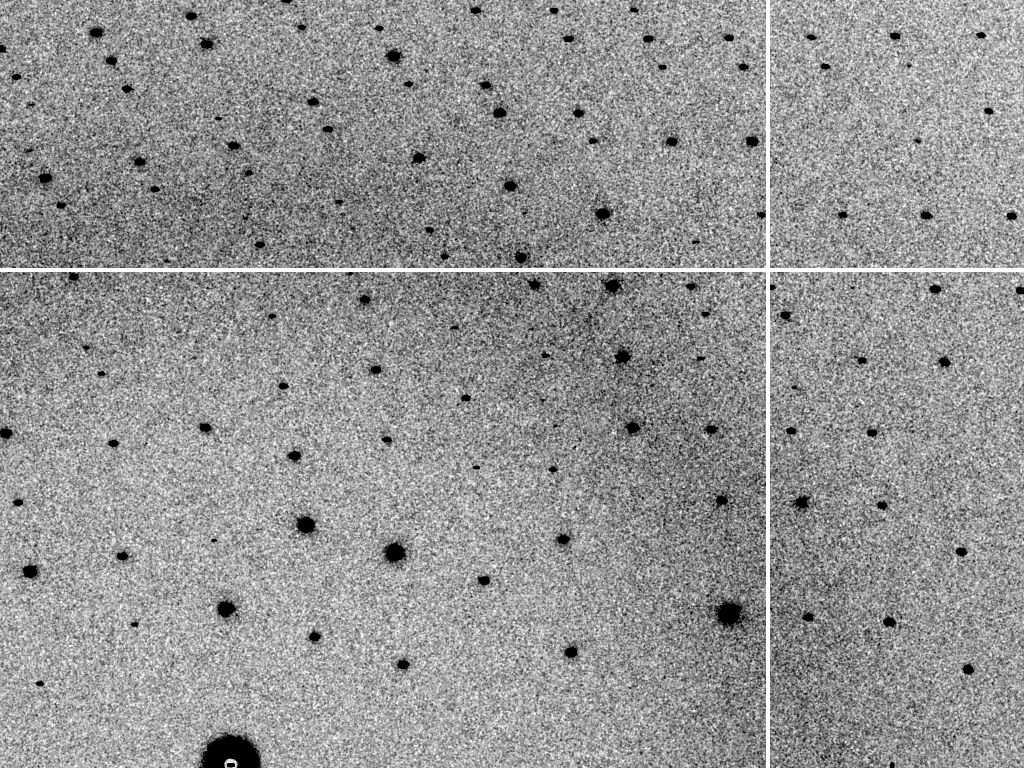 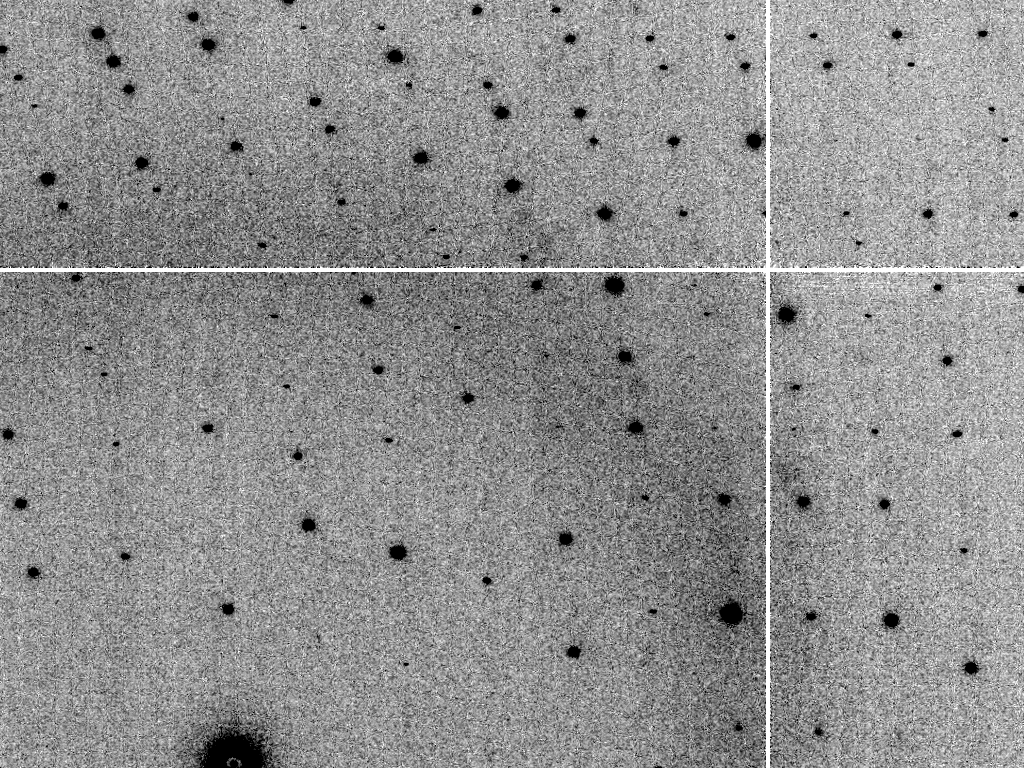 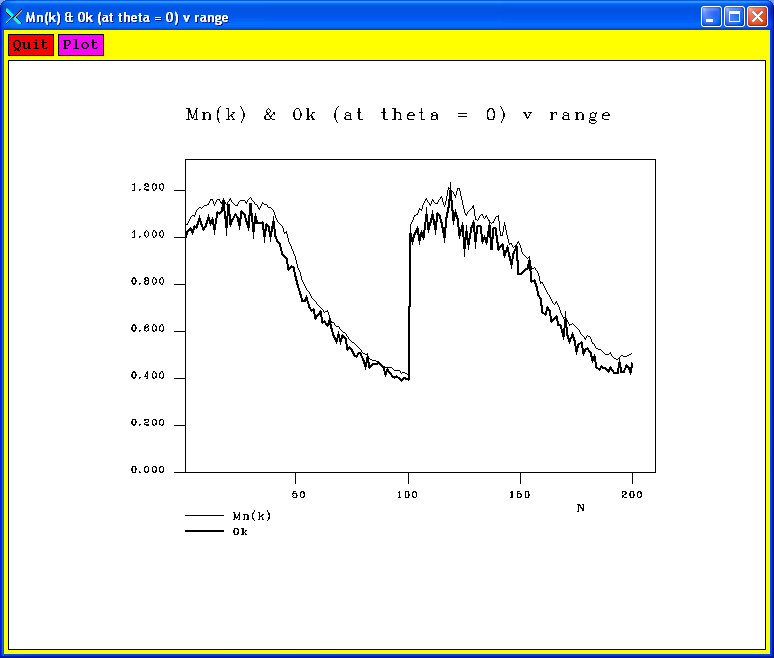 simulated
real
Simulated diffraction image(2008)
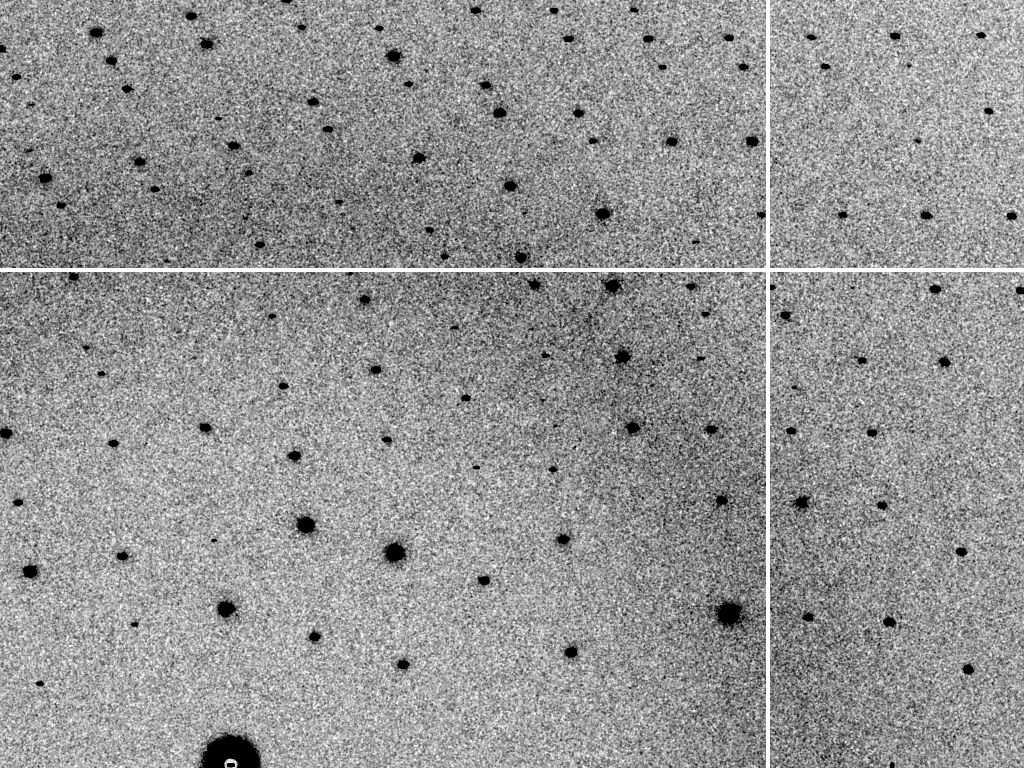 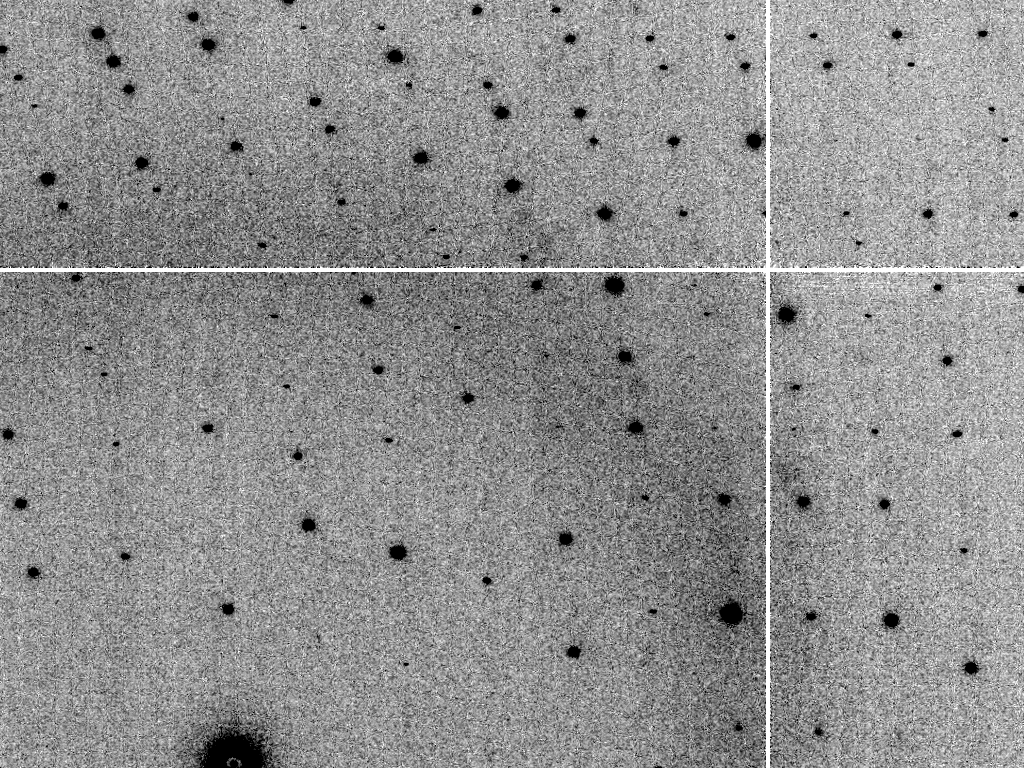 “R-factor Gap” for macromolecules
Elves
single-conformer PDB file
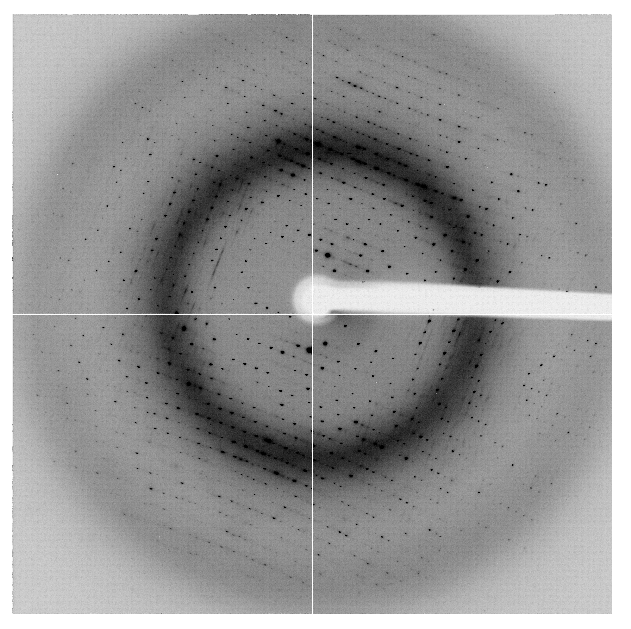 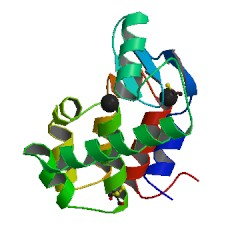 Rmerge = 6%
Rwork = 7%
Rfree = 8%
MLFSOM
1H87; conf “A”
“R-factor Gap” for macromolecules
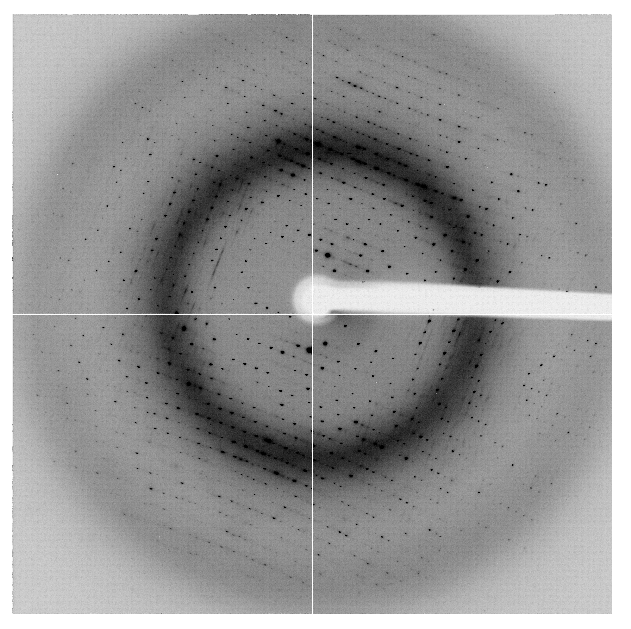 Rmerge = 6%
Rwork = 17%
Rfree = 20%
MLFSOM
Elves
multi-conformer PDB file
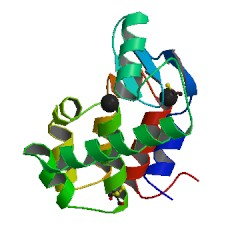 1H87
“R-factor Gap” for macromolecules
MLFSOM
Elves
multi-conformer PDB file
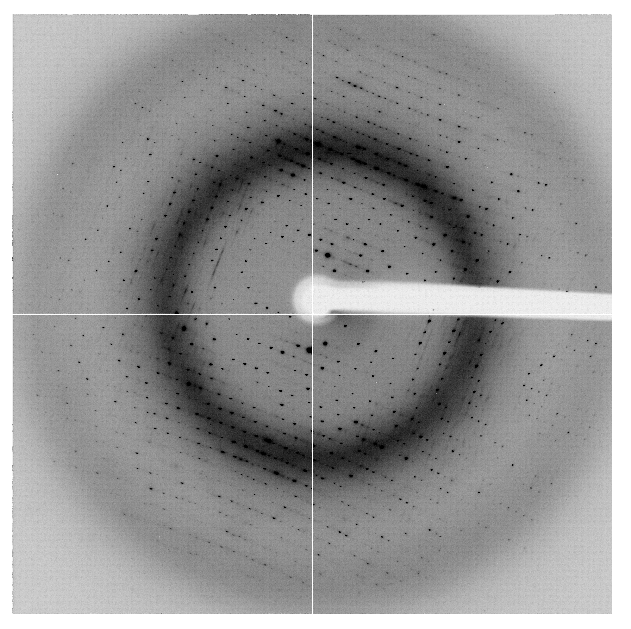 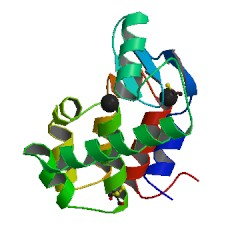 Rmerge = 6%
Rwork = 7%
Rfree = 8%
1H87
“R-factor Gap” for macromolecules
MX data quality is not limiting
Hypotheses:
Hidden systematic error?
Model-building problem?
Representation problem?
Molecular Dynamics Simulation
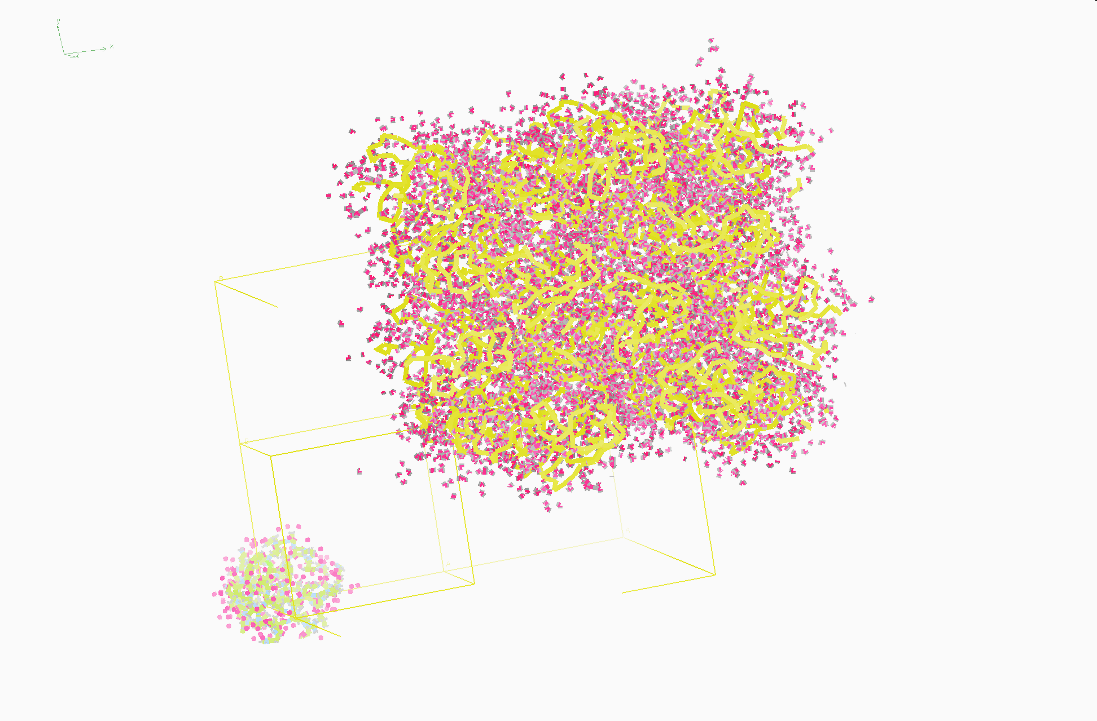 using real
crystal’s lattice
1aho 
Scorpion toxin

0.96 Å resolution
64 residues
Solvent: H20 + acetate
Cerutti et al. (2010).J. Phys. Chem. B 114, 12811-12824.
MD simulation:  30 conformers from 24,000
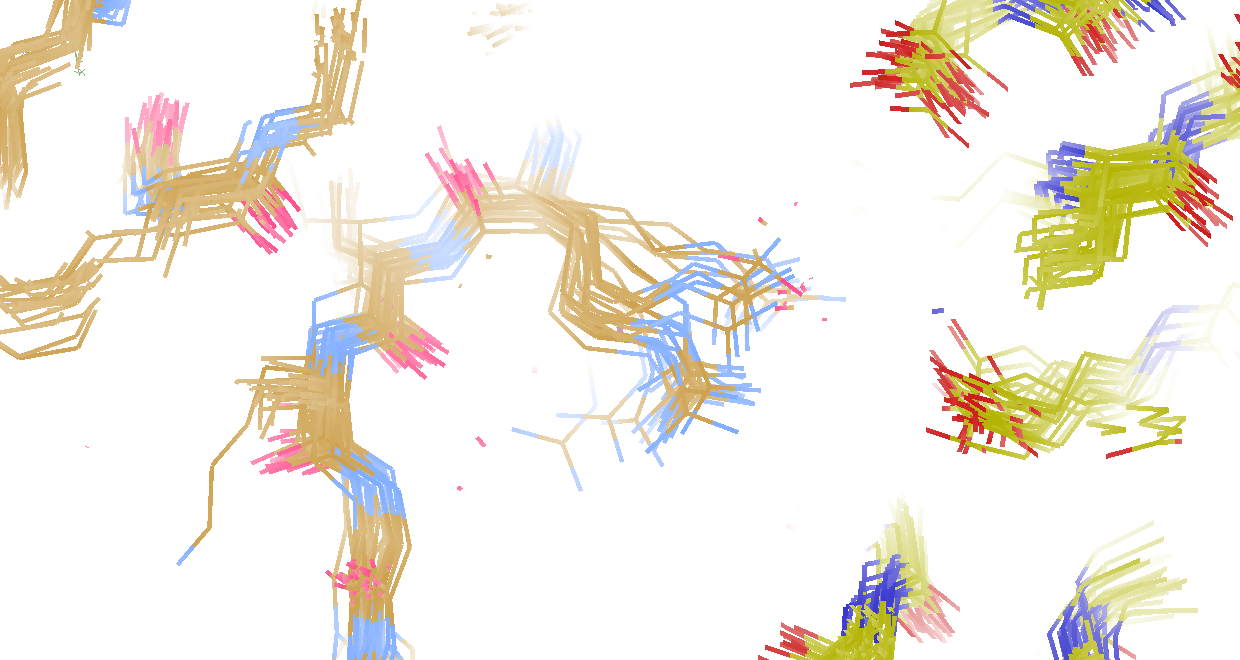 Cerutti et al. (2010).J. Phys. Chem. B 114, 12811-12824.
Electron density from 24,000 conformers
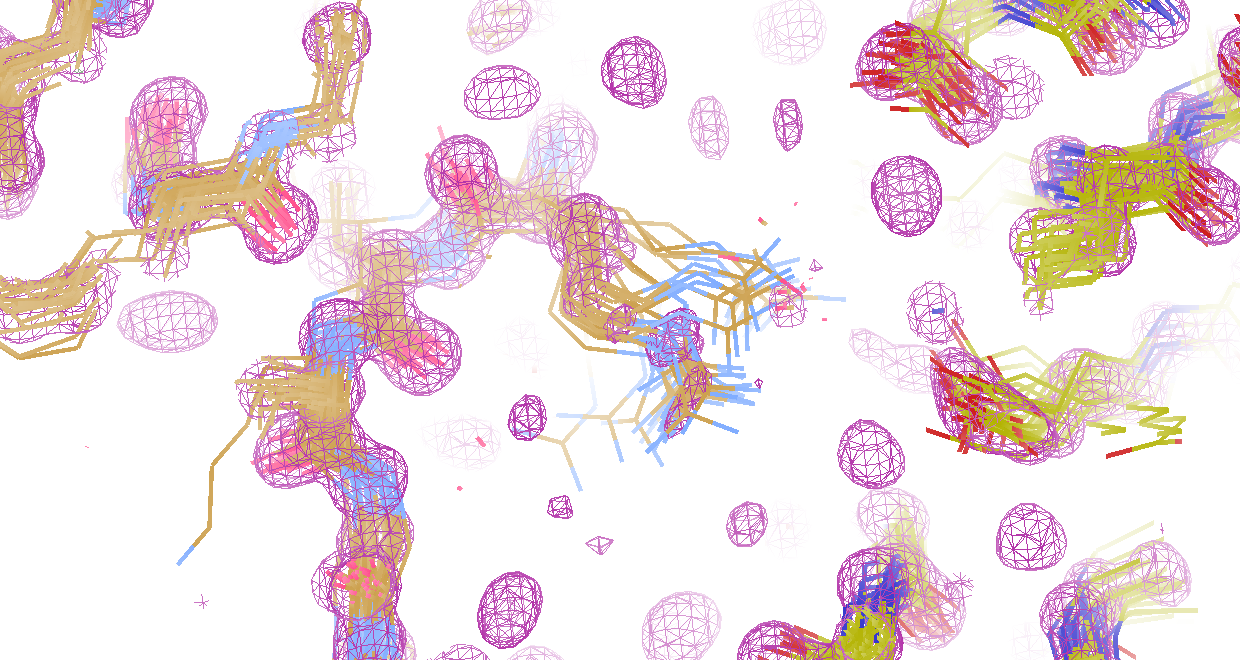 Electron density from 24,000 conformers
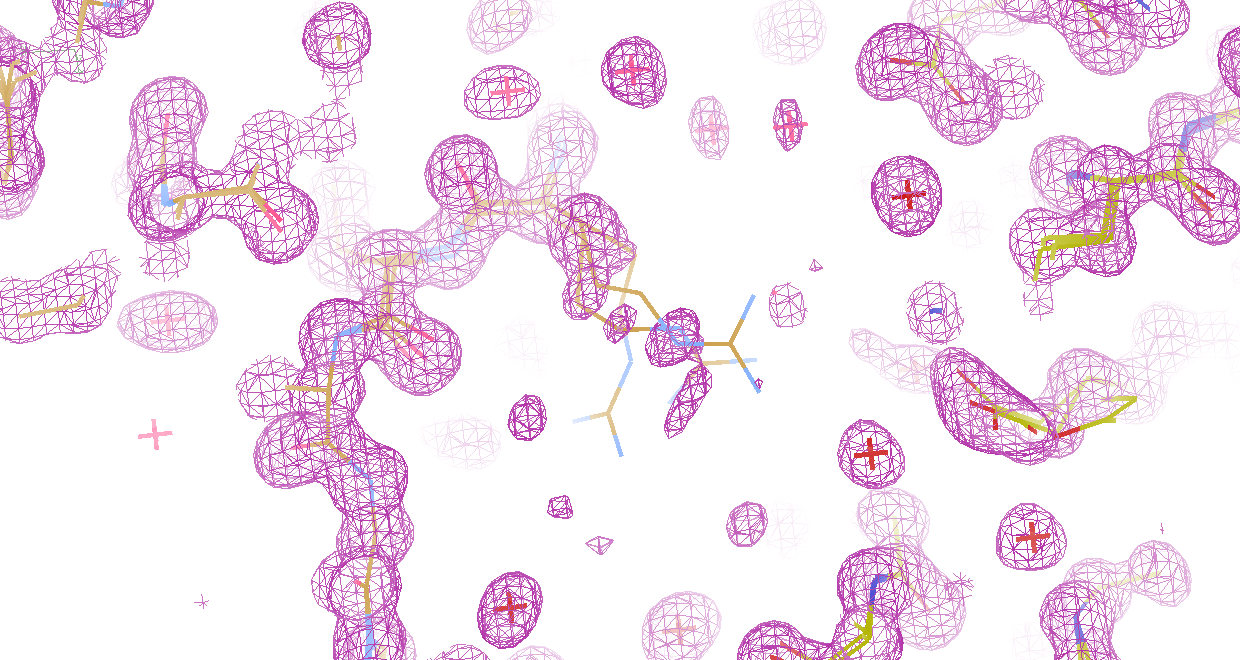 Molecular Dynamics vs X-rays
1aho 64-residue scorpion toxin in water to 1.0 Å resolution
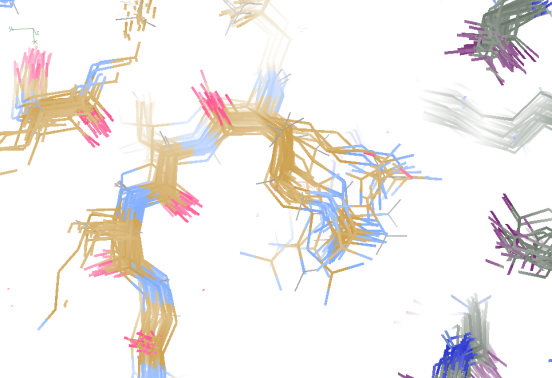 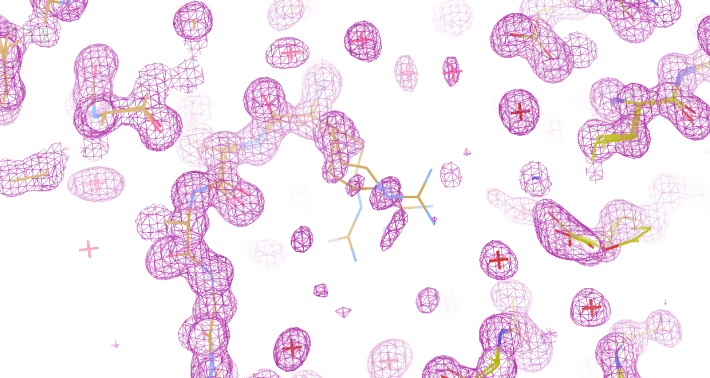 refined_vs_Fsim.pdb
Fcalc
Fsim
Rwork = 0.137
Molecular Dynamics vs X-rays
1aho 64-residue scorpion toxin in water to 1.0 Å resolution
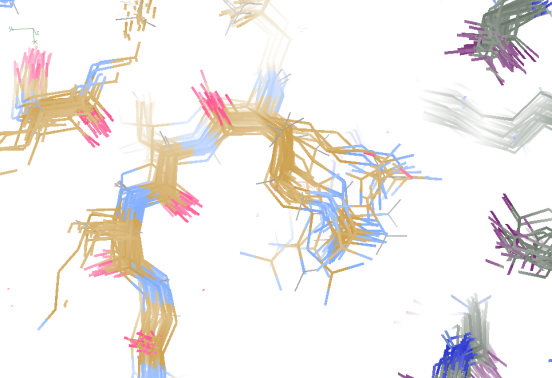 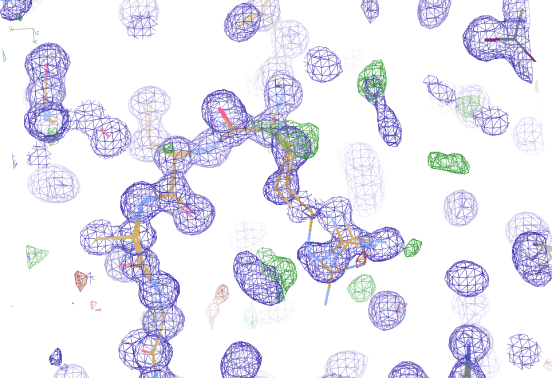 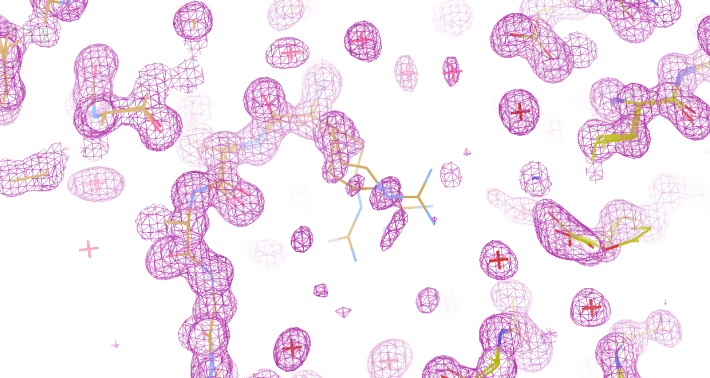 refined_vs_Fsim.pdb
1aho.cif
1aho.pdb
Fcalc
Fsim
Fobs
Fcalc
Rfree =  0.69
Rfree =
Rwork = 0.137
Rwork = 0.116
Rfree = 0.48 to 4 Å
rmsd = 1.05 Å
LSQ rmsd = 0.43Å
Molecular Dynamics vs X-rays
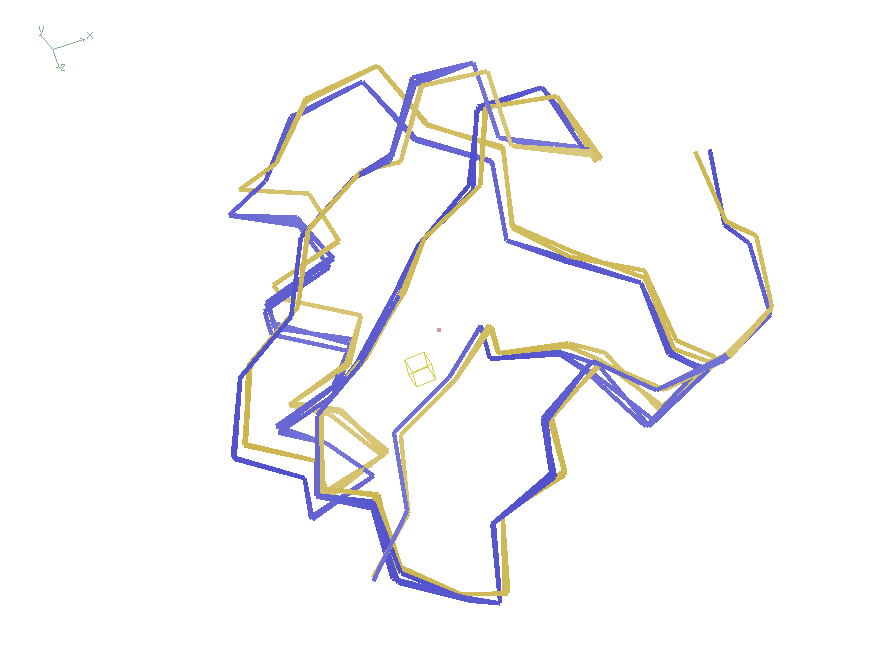 RMSD
1.05 Å
Molecular Dynamics vs X-rays
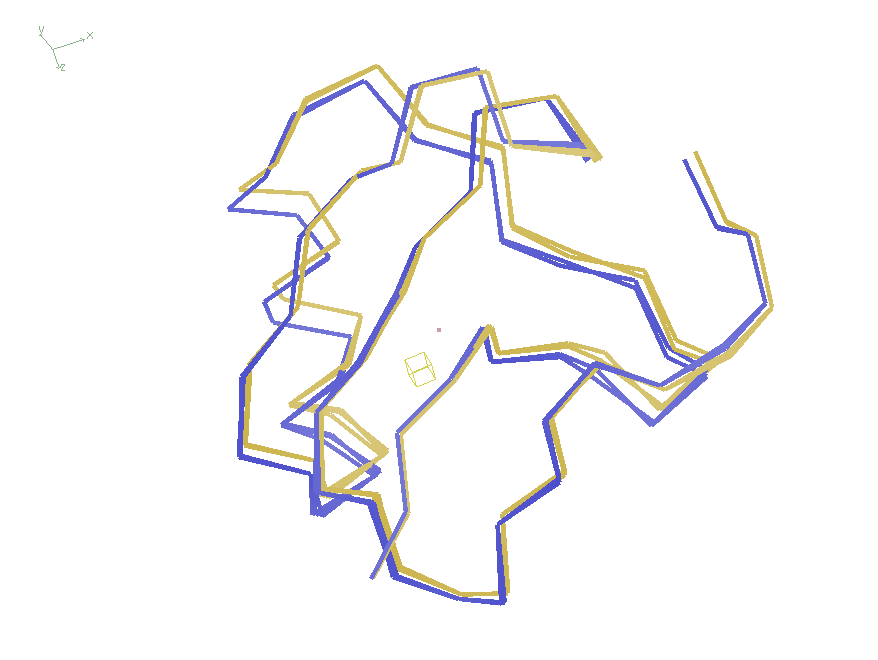 RMSD
0.45 Å
aligned
Molecular Dynamics vs X-rays
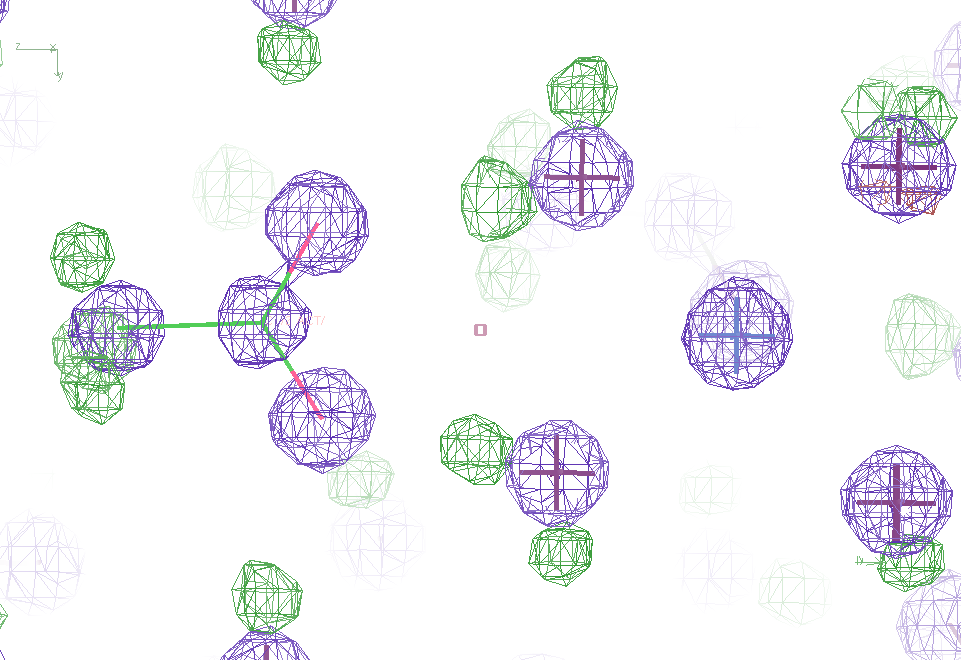 Sodium acetate trihydrate
5 atoms
3 waters
0.9 Å resolution
C2/c
Rvault = 0.03
Molecular Dynamics vs X-rays
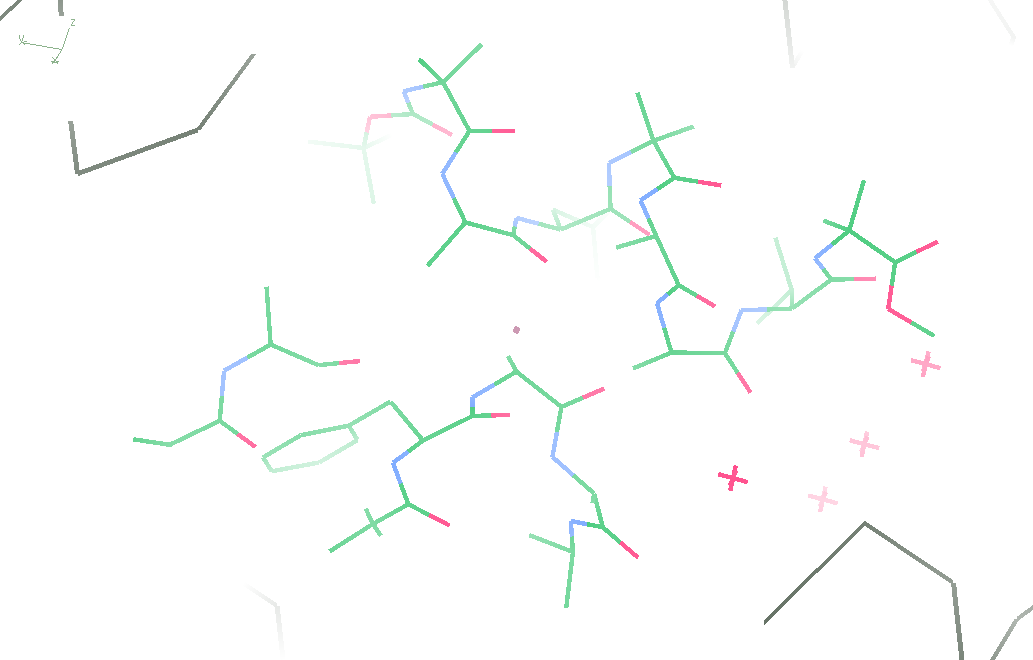 fav8
8 residues
4 waters
1.0 Å resolution
P1
Molecular Dynamics vs X-rays
“fav8” 8-residue aromatic peptide with 4 waters to 1.0 Å resolution
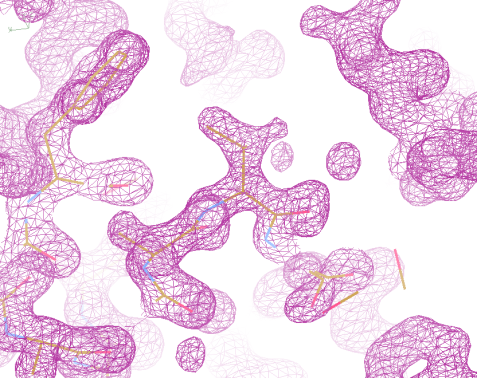 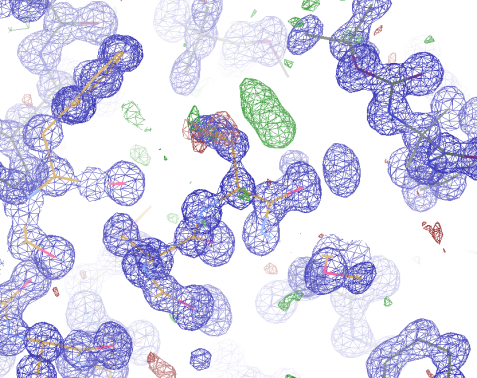 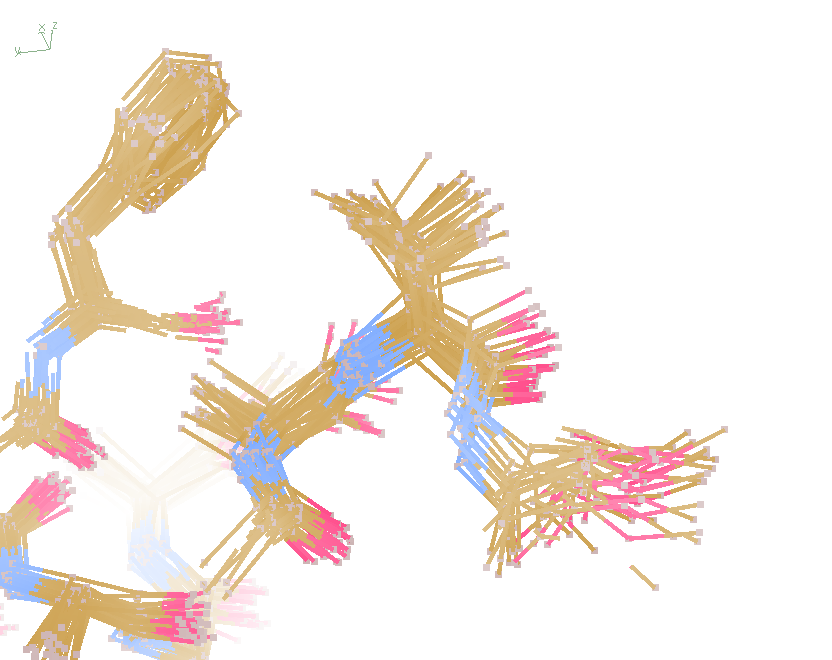 refined_vs_Fsim.pdb
fav8.fcf
fav8.cif
Fcalc
Fsim
Fobs
Fcalc
Rfree= 0.23
Rwork = 0.13
Rwork = 0.16
Rfree = 0.20 to 2Å
R1 = 0.041
With 4σ cutoff!
rmsd = 0.20 Å
LSQ rmsd = 0.091Å & 0.15 Å
MD-predicted Val rotamer
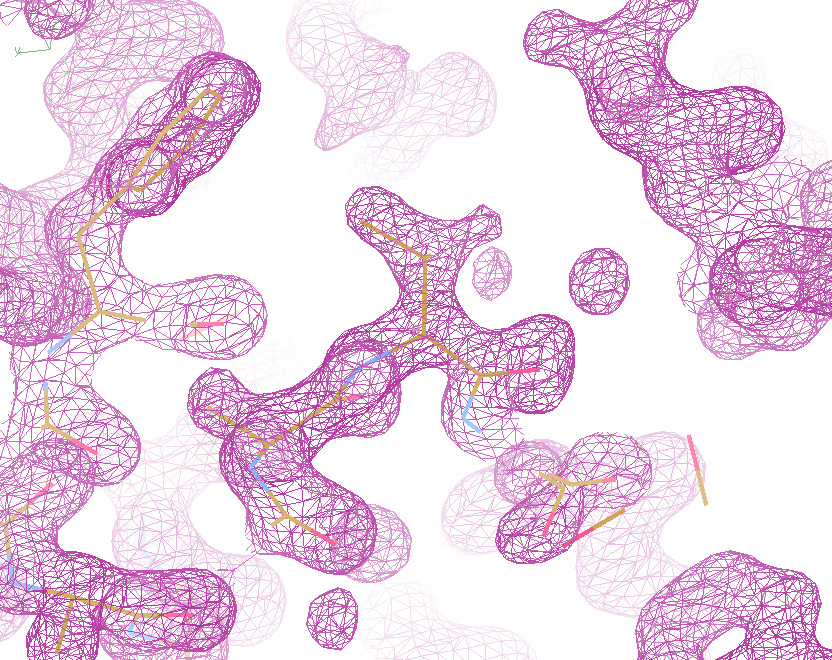 Janowski et al (2013) JACS 135, 7938-7948
MD-predicted Val rotamer
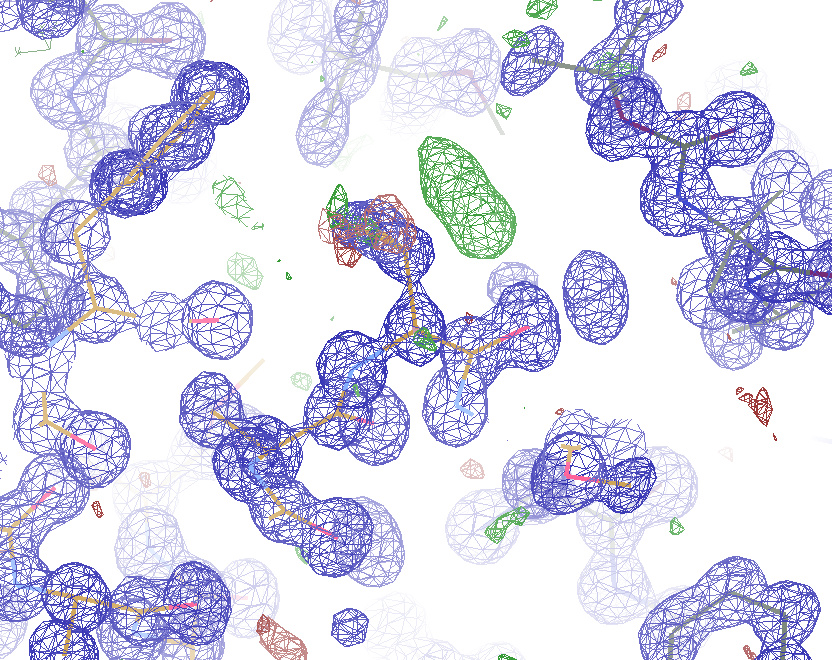 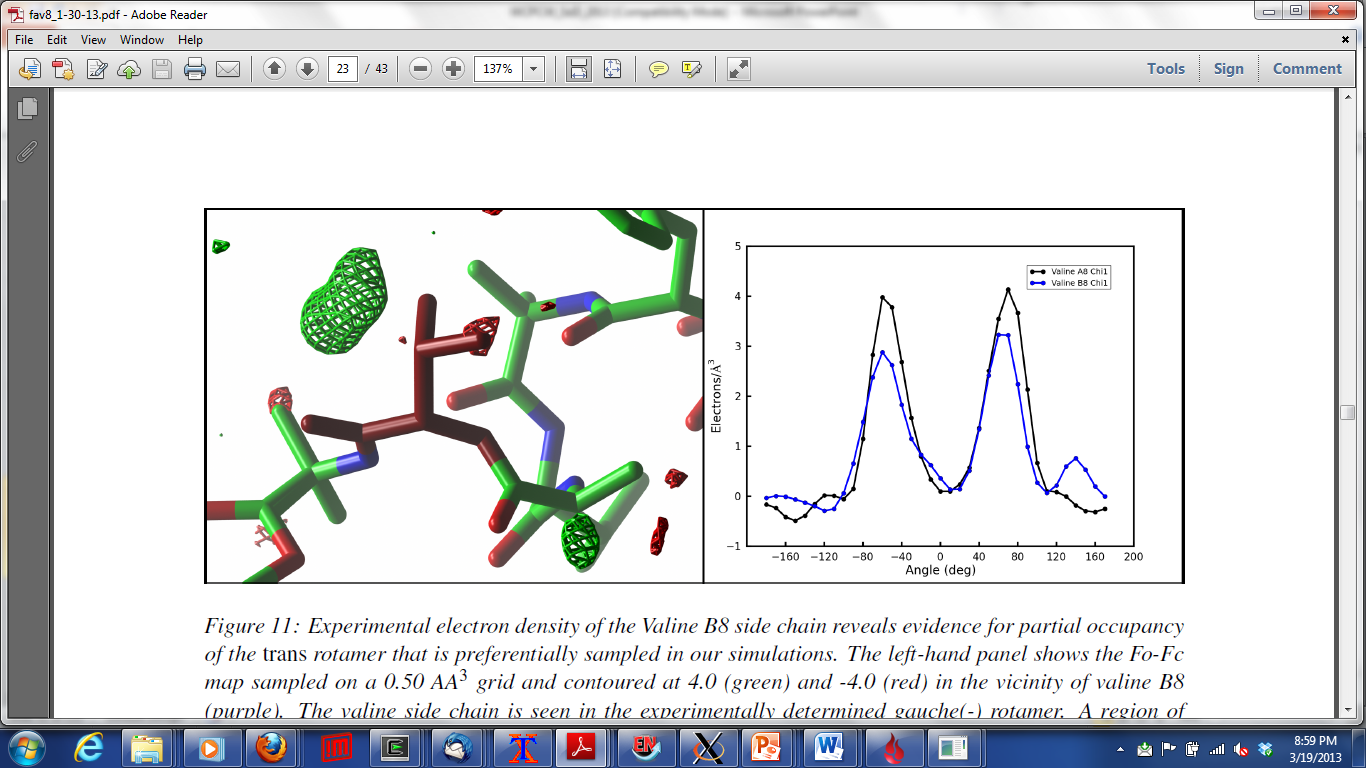 Janowski et al (2013) JACS 135, 7938-7948
MD-predicted water structure
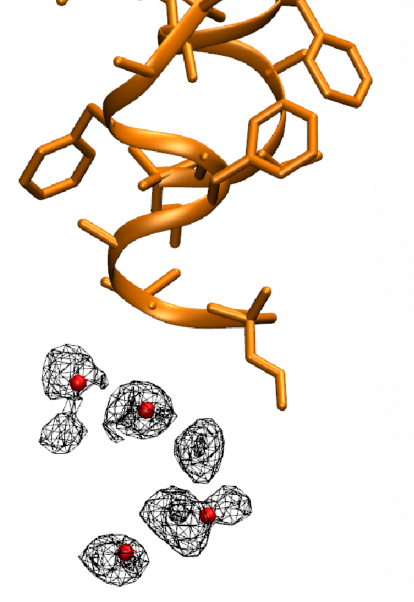 Simulated
density
Janowski et al (2013) JACS 135, 7938-7948
MD-predicted water structure
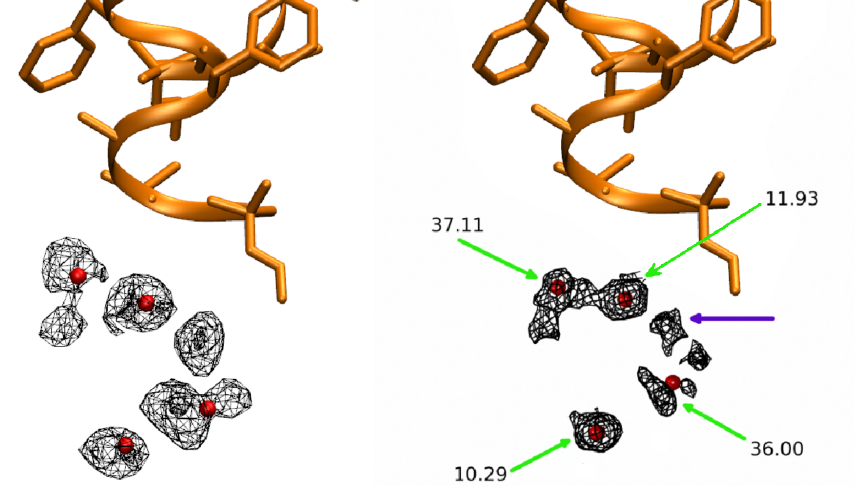 Simulated
density
2mFo-DFc
Janowski et al (2013) JACS 135, 7938-7948
How many waters are there?
Rfree : Fsim vs Fobs (%)
Water molecules / unit cell
Electron density from 24,000 conformers
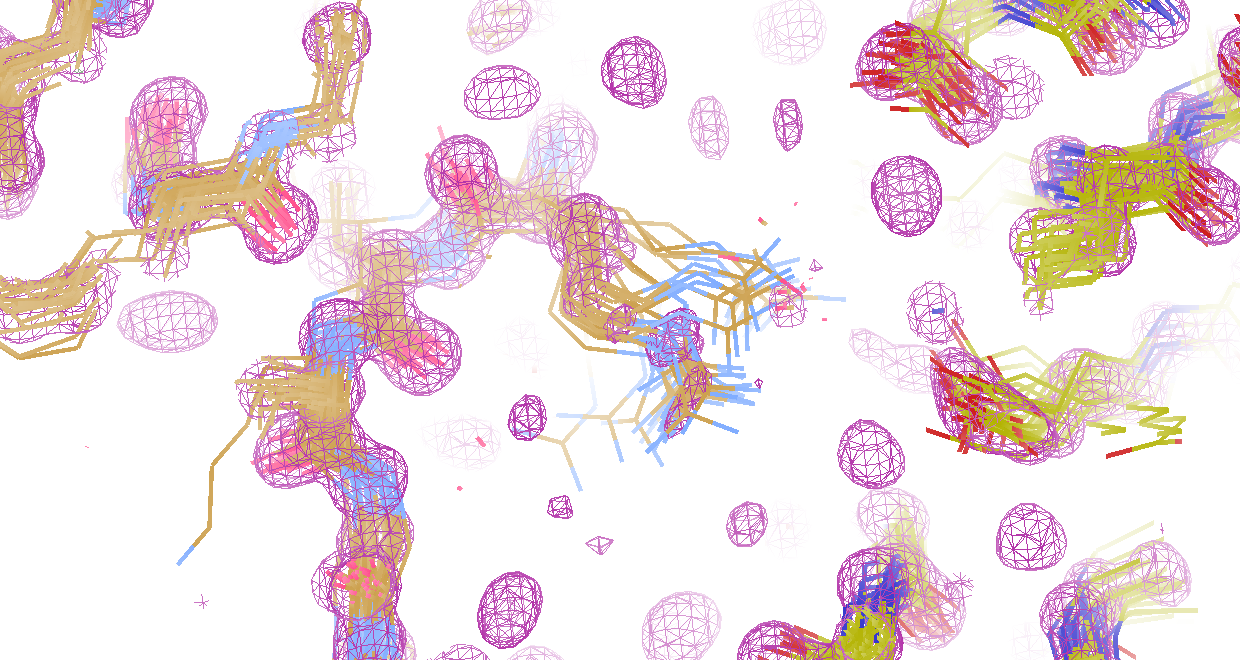 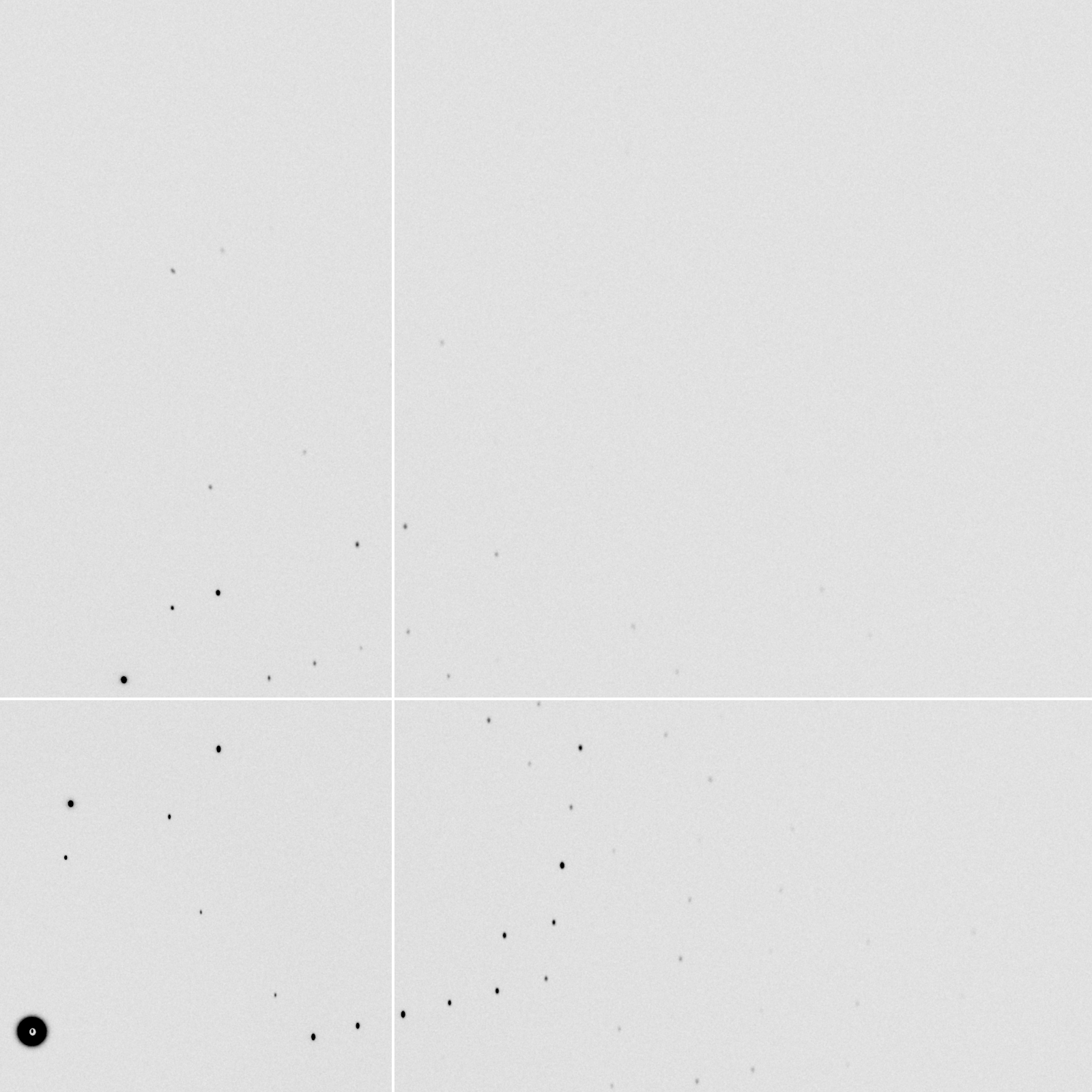 MLFSOM simulation
2Fsim-Fcalc and Fsim-Fcalc maps
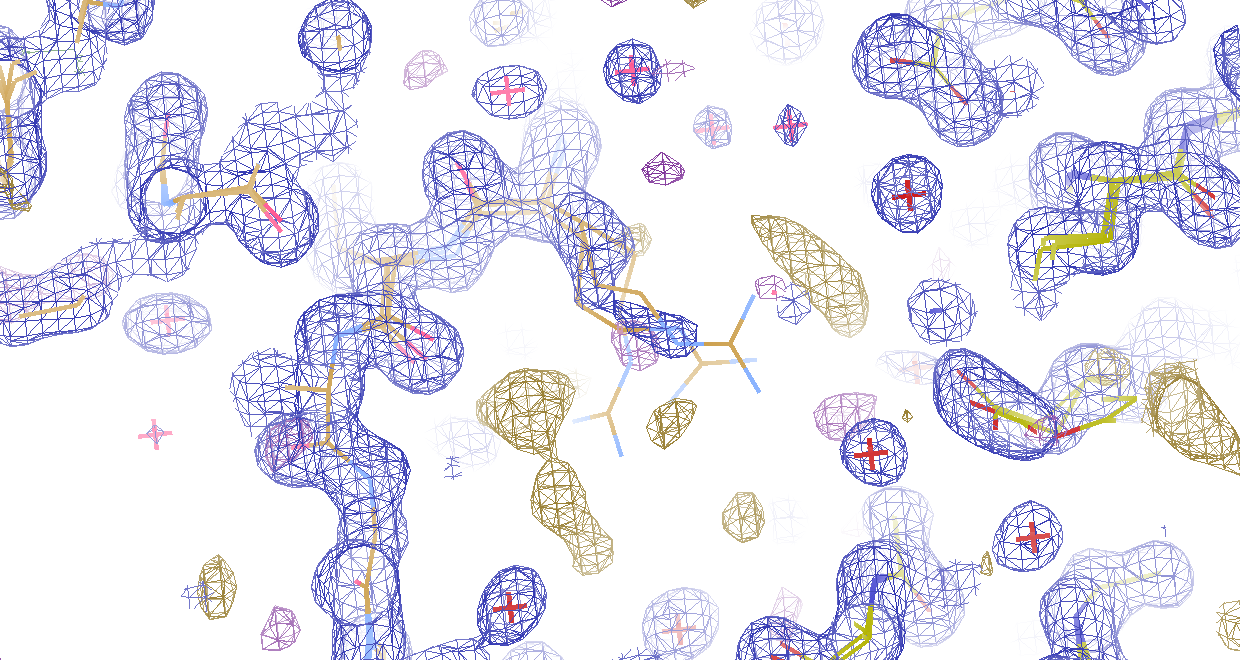 1.0 Å data
Rwork = 0.137
Rfree = 0.159
1 “sigma” 2Fsim-Fc
2.5 “sigma” Fsim-Fc
2Fsim-Fcalc and (Fsim Φsim) - (Fcalc Φcalc) maps
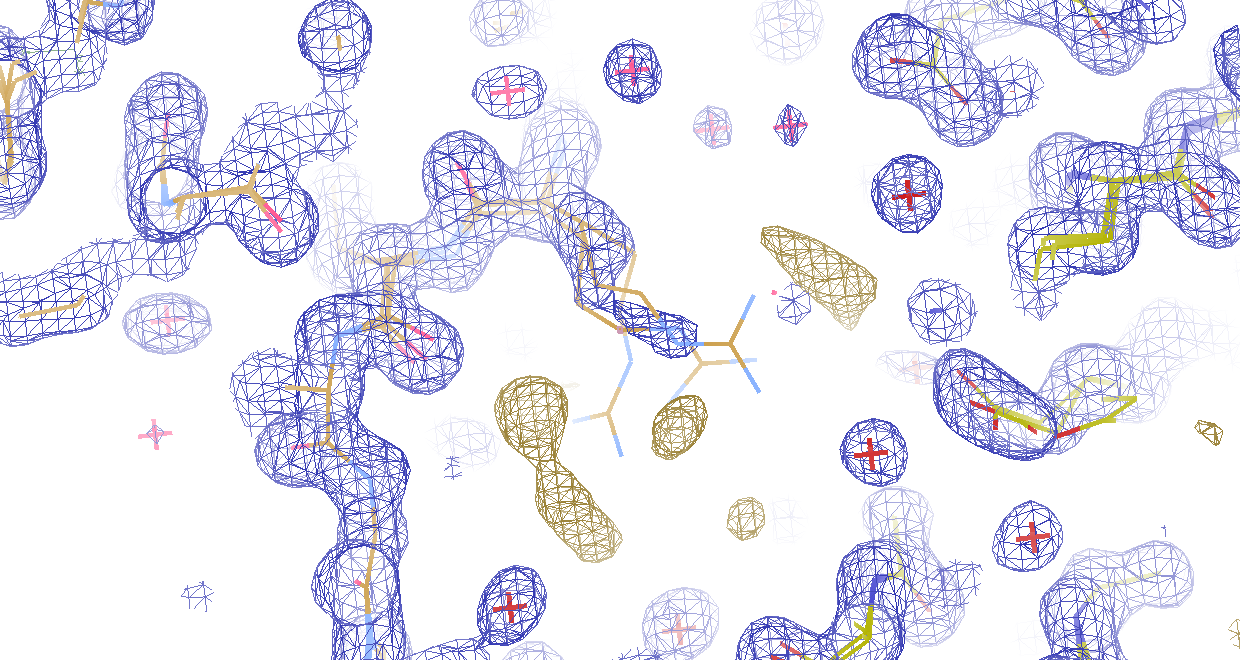 1.0 Å data
Rwork = 0.137
Rfree = 0.159
1 “sigma” 2Fsim-Fc
Fright – (2Fsim-Fc)
MD simulation:  30 conformers from 24,000
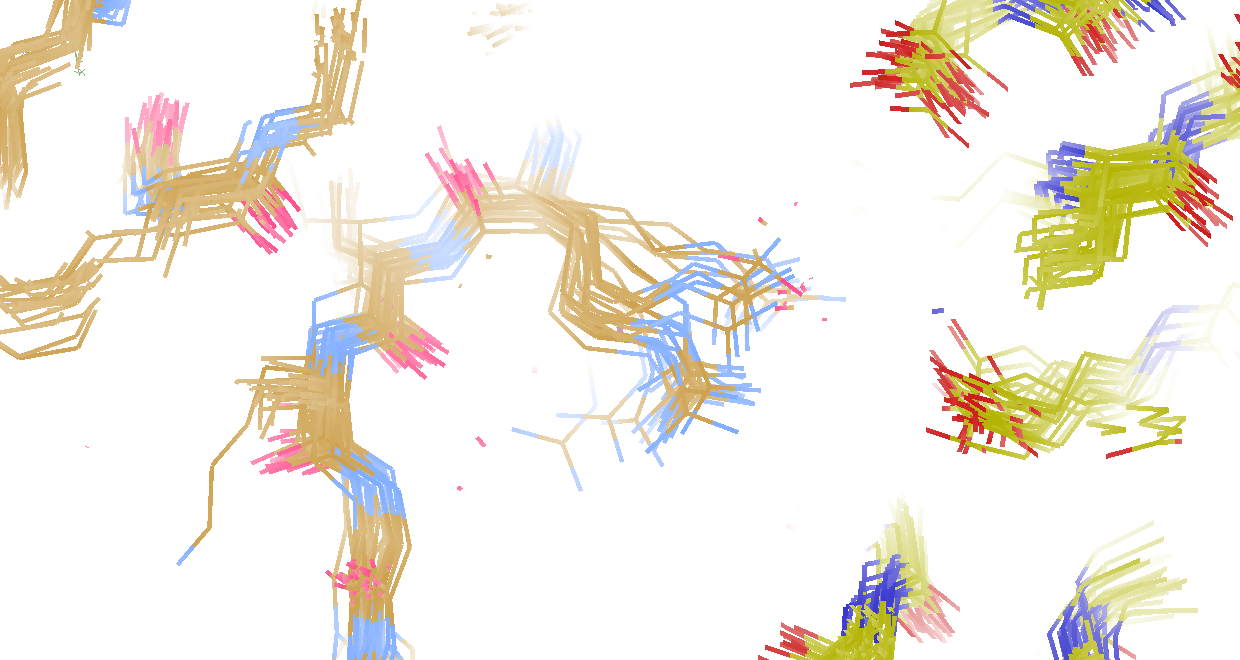 Cerutti et al. (2010).J. Phys. Chem. B 114, 12811-12824.
Conventional model vs X-ray data
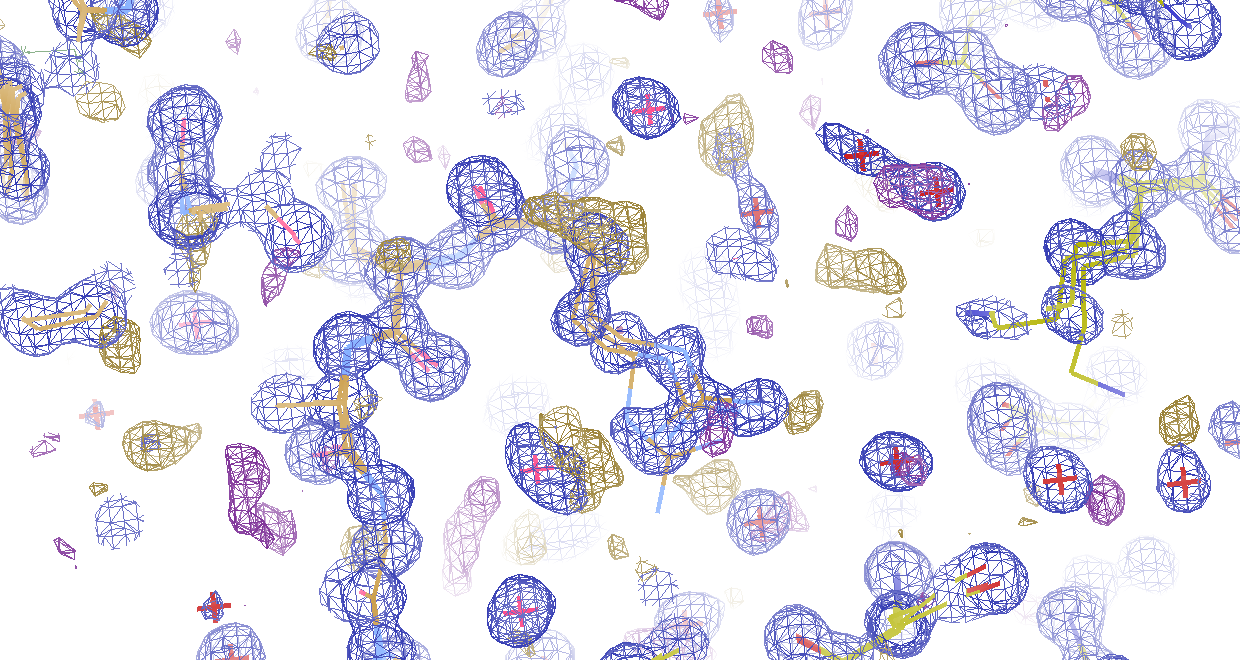 1.0 Å data
Rwork = 0.116
Rfree = 0.135
1 “sigma” 2Fsim-Fc
2.5 “sigma” Fsim-Fc
2Fsim-Fcalc and Fsim-Fcalc maps
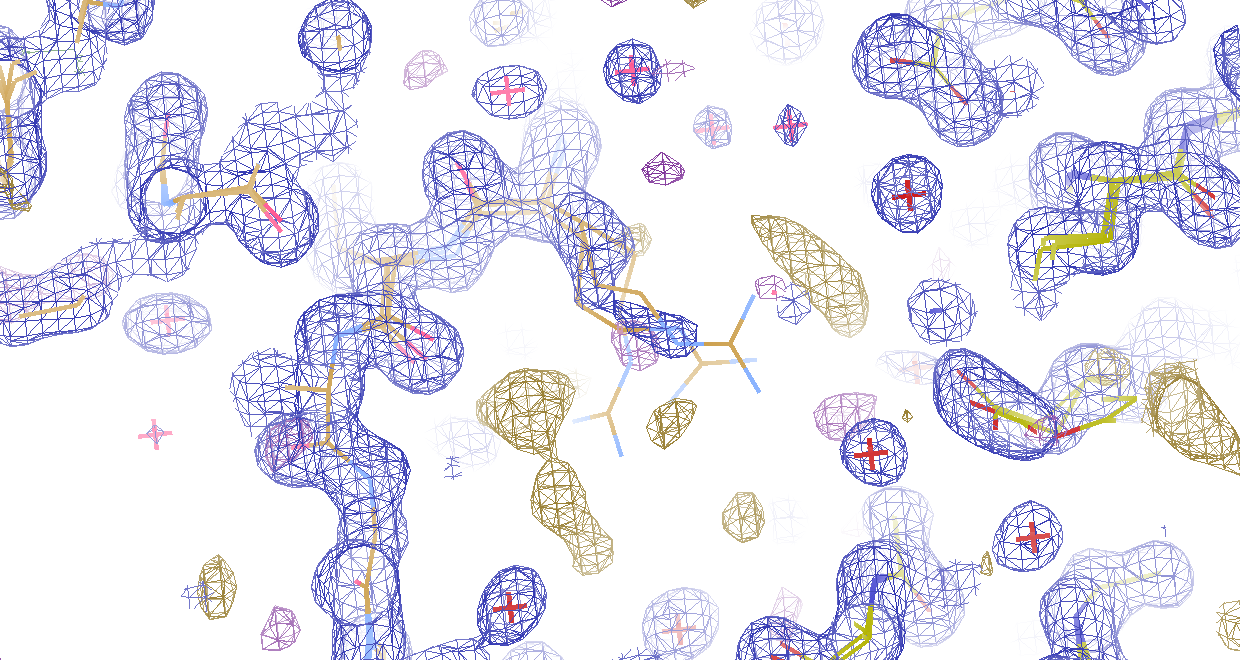 1.0 Å data
Rwork = 0.137
Rfree = 0.159
1 “sigma” 2Fsim-Fc
2.5 “sigma” Fsim-Fc
Crystallographer’s view on “models”
What is the resolution?
What is the R factor?
What is the observations/parameters?
Is it “phase bias”?
Is it “model bias”?
Are you “fitting noise”?
No
No
No
“R-factor Gap” for macromolecules
MX data quality is not limiting
Hypotheses:
Hidden systematic error?
Model-building problem?
Representation problem?
What of we knew “everything”?
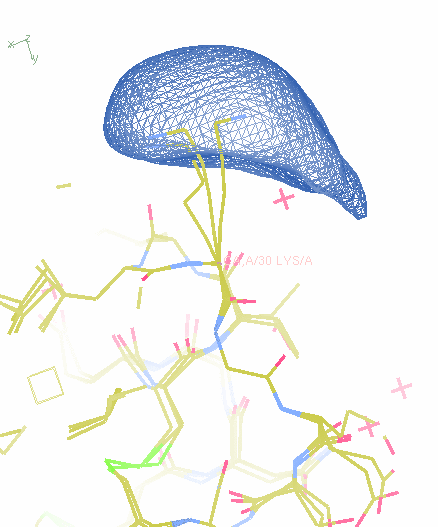 How to 
describe it?
How many conformers are there?
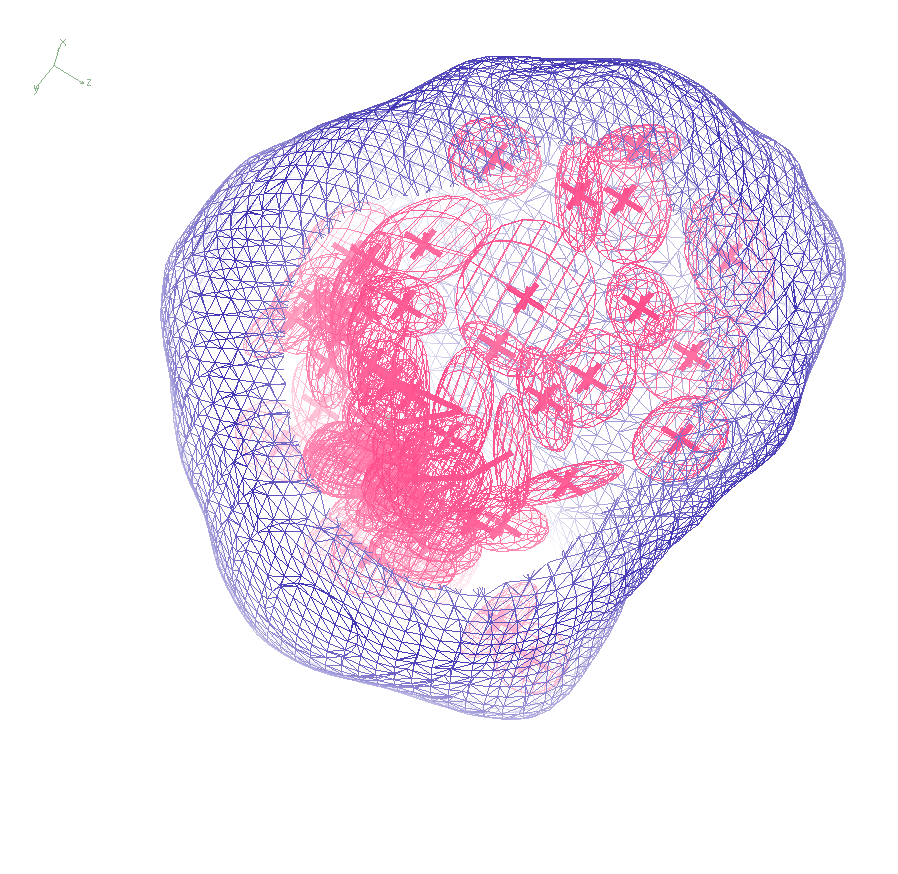 Answer: 40
Rwork = 0.0506 
Rfree  = 0.0556
vs Fsim
How many conformers are there?
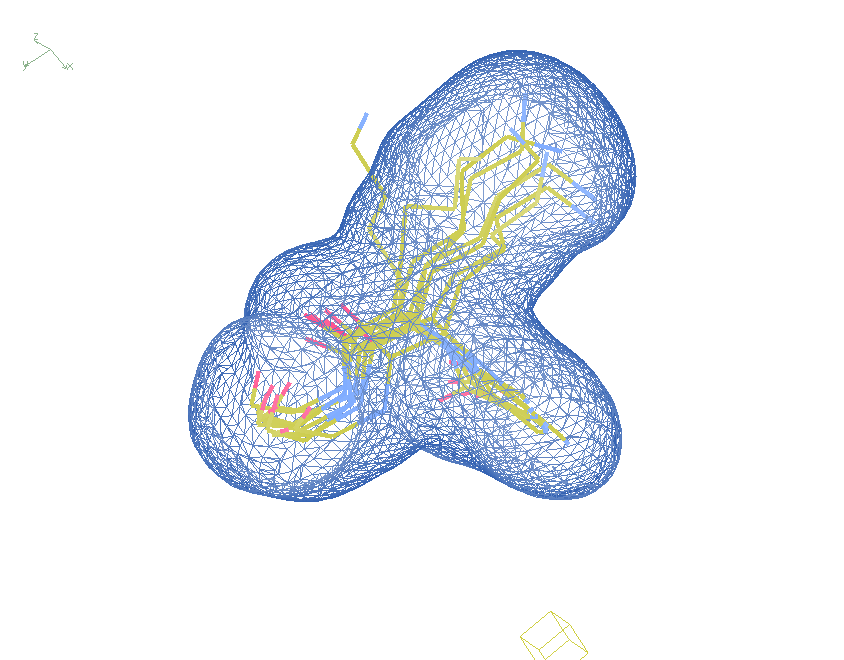 Answer: 8
Rwork = 0.0297
Rfree  = 0.0293
vs Fsim
How many conformers are there?
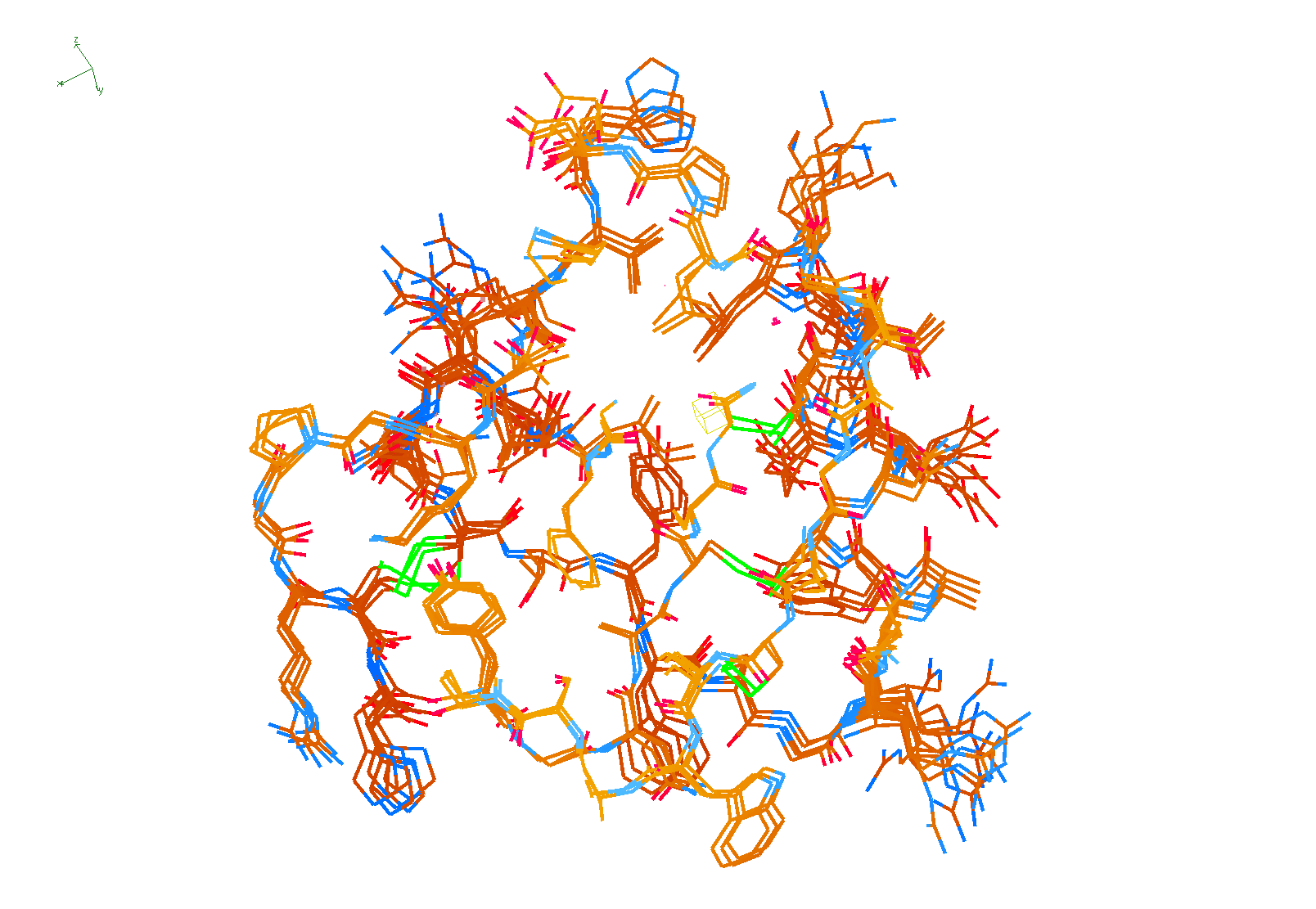 Answer: 2-14
Rwork = 0.0441
Rfree  = 0.0516
vs Fsim
No solvent!
How many conformers are there?
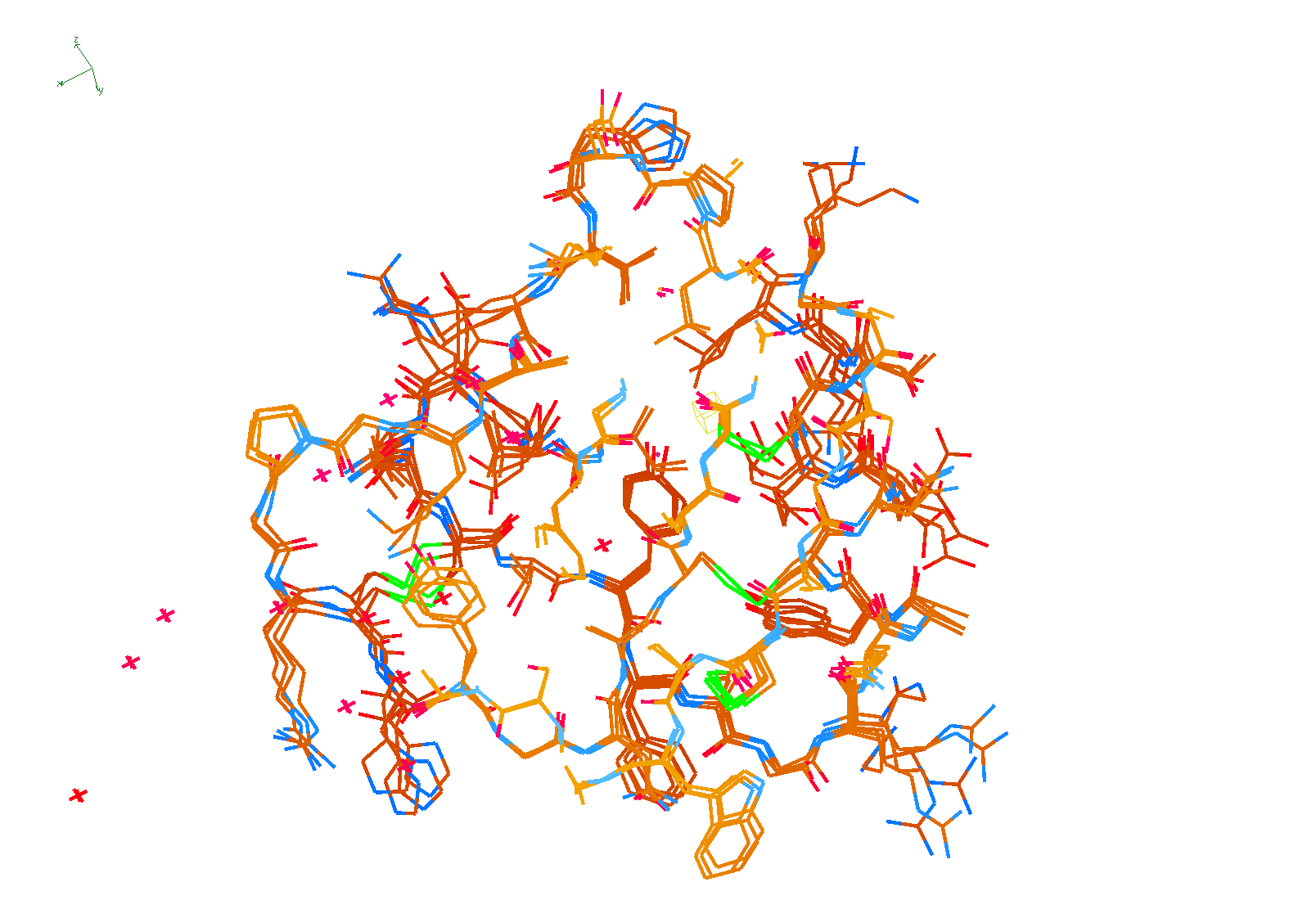 Answer: 1-7
Rwork = 0.1546
Rfree  = 0.1749
vs Fobs
as deposited:
Rwork = 0.1630
Rfree  = n/d
How many conformers are there?
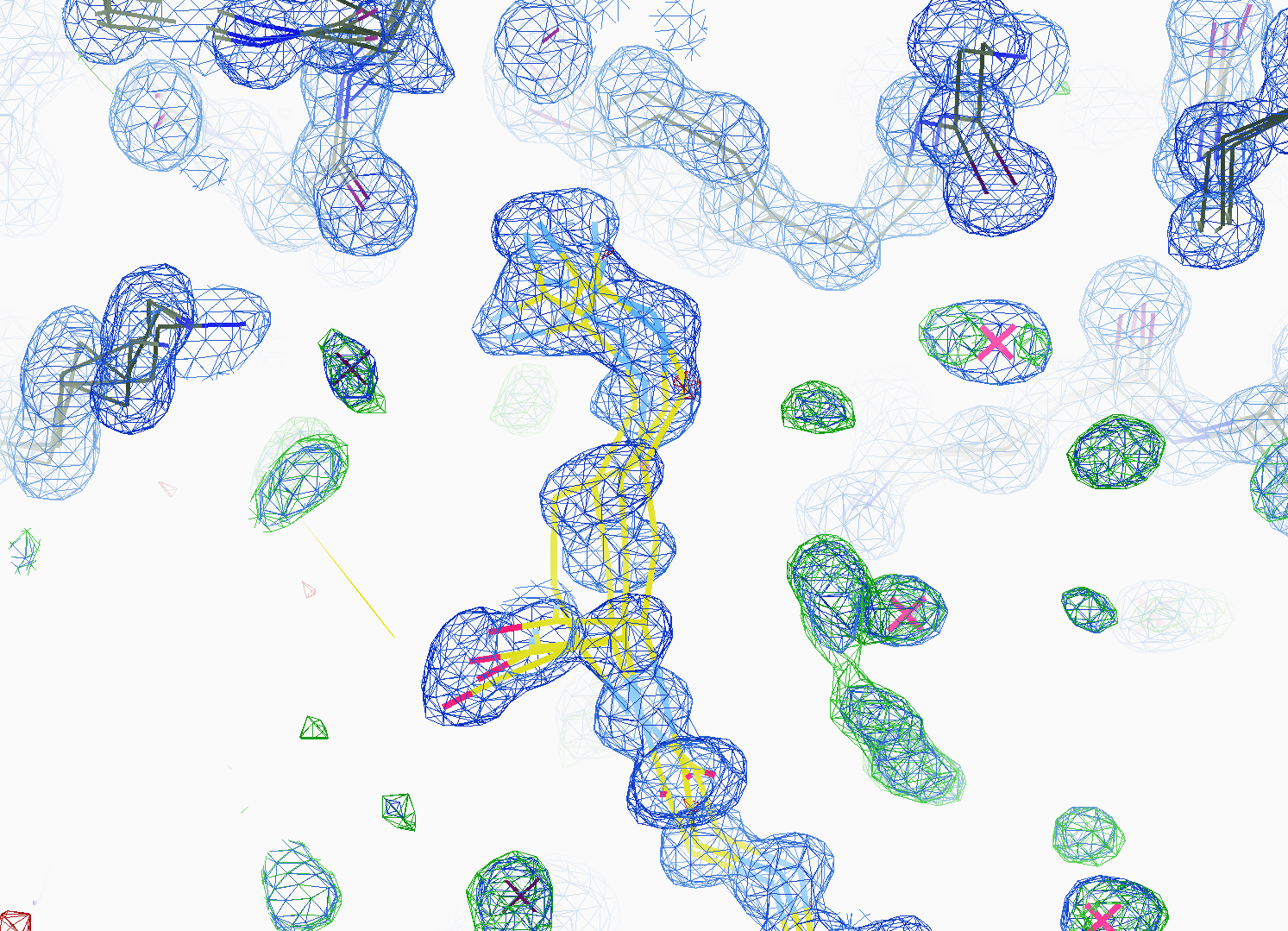 All difference
features
are in 
the solvent!
real data
How rough is the solvent?
Electron number density (e-/Å3)
x along line y=z=0 (Å)
How rough is the solvent?
Electron number density (e-/Å3)
x along line y=z=0 (Å)
How rough is the solvent?
Electron number density (e-/Å3)
x along line y=z=0 (Å)
How rough is the solvent?
Electron number density (e-/Å3)
x along line y=z=0 (Å)
How rough is the solvent?
Electron number density (e-/Å3)
x along line y=z=0 (Å)
How “rough” is the solvent?
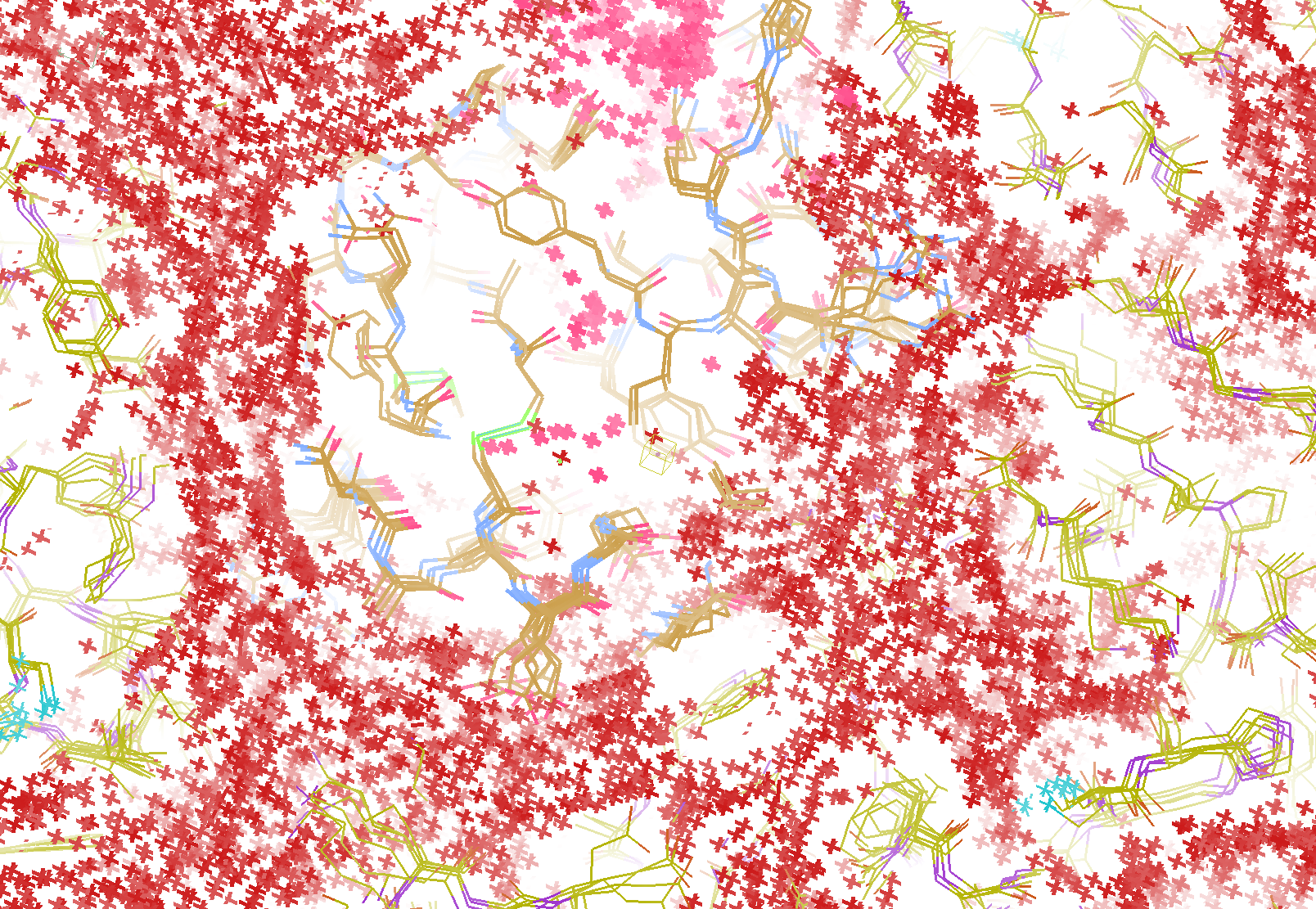 Rwork = 0.0309
Rfree  = 0.0678
vs Fsim
RISM model for “bulk” solvent
Solvent boundary problem
Solvent boundary problem
Solvent boundary problem
Solvent boundary problem
Current implementation
Better implementation?
0.00
0.20
0.39
0.57
0.72
0.86
1.00
A
B
C
D
E
F
Glu 24
0.90
0.24
0.41
0.55
0.68
0.79
A
B
C
D
E
F
G
Arg 18
0.28
0.55
0.80
A
B
C
D
Tyr 21
0.48
0.65
0.77
0.89
0.28
A
B
C
D
E
F
Asp 9
0.3
0.60
0.83
A
B
C
D
His 54
0.59
0.81
0.3
A
B
C
D
Pro 60
20%
0.00
0.20
0.39
0.57
0.72
0.86
1.00
A
B
C
D
E
F
Glu 24
0.90
0.24
0.41
0.55
0.68
0.79
A
B
C
D
E
F
G
Arg 18
0.28
0.55
0.80
A
B
C
D
Tyr 21
0.48
0.65
0.77
0.89
0.28
A
B
C
D
E
F
Asp 9
0.3
0.60
0.83
A
B
C
D
His 54
0.59
0.81
0.3
A
B
C
D
Pro 60
4%
0.00
0.20
0.39
0.57
0.72
0.86
1.00
A
B
C
D
E
F
Glu 24
0.90
0.24
0.41
0.55
0.68
0.79
A
B
C
D
E
F
G
Arg 18
0.28
0.55
0.80
A
B
C
D
Tyr 21
0.48
0.65
0.77
0.89
0.28
A
B
C
D
E
F
Asp 9
0.3
0.60
0.83
A
B
C
D
His 54
0.59
0.81
0.3
A
B
C
D
Pro 60
4%
0.00
0.20
0.39
0.57
0.72
0.86
1.00
A
B
C
D
E
F
Glu 24
0.90
0.24
0.41
0.55
0.68
0.79
A
B
C
D
E
F
G
Arg 18
0.28
0.55
0.80
A
B
C
D
Tyr 21
0.48
0.65
0.77
0.89
0.28
A
B
C
D
E
F
Asp 9
0.3
0.60
0.83
A
B
C
D
His 54
0.59
0.81
0.3
A
B
C
D
Pro 60
2%
0.00
0.20
0.39
0.57
0.72
0.86
1.00
A
B
C
D
E
F
Glu 24
0.90
0.24
0.41
0.55
0.68
0.79
A
B
C
D
E
F
G
Arg 18
0.28
0.55
0.80
A
B
C
D
Tyr 21
0.48
0.65
0.77
0.89
0.28
A
B
C
D
E
F
Asp 9
0.3
0.60
0.83
A
B
C
D
His 54
0.59
0.81
0.3
A
B
C
D
Pro 60
9%
0.00
0.20
0.39
0.57
0.72
0.86
1.00
A
B
C
D
E
F
Glu 24
0.90
0.24
0.41
0.55
0.68
0.79
A
B
C
D
E
F
G
Arg 18
0.28
0.55
0.80
A
B
C
D
Tyr 21
0.48
0.65
0.77
0.89
0.28
A
B
C
D
E
F
Asp 9
0.3
0.60
0.83
A
B
C
D
His 54
0.59
0.81
0.3
A
B
C
D
Pro 60
2%
0.00
0.20
0.39
0.57
0.72
0.86
1.00
A
B
C
D
E
F
Glu 24
0.90
0.24
0.41
0.55
0.68
0.79
A
B
C
D
E
F
G
Arg 18
0.28
0.55
0.80
A
B
C
D
Tyr 21
0.48
0.65
0.77
0.89
0.28
A
B
C
D
E
F
Asp 9
0.3
0.60
0.83
A
B
C
D
His 54
0.59
0.81
0.3
A
B
C
D
Pro 60
7%
0.00
0.20
0.39
0.57
0.72
0.86
1.00
A
B
C
D
E
F
Glu 24
0.90
0.24
0.41
0.55
0.68
0.79
A
B
C
D
E
F
G
Arg 18
0.28
0.55
0.80
A
B
C
D
Tyr 21
0.48
0.65
0.77
0.89
0.28
A
B
C
D
E
F
Asp 9
0.3
0.60
0.83
A
B
C
D
His 54
0.59
0.81
0.3
A
B
C
D
Pro 60
7%
0.00
0.20
0.39
0.57
0.72
0.86
1.00
A
B
C
D
E
F
Glu 24
0.90
0.24
0.41
0.55
0.68
0.79
A
B
C
D
E
F
G
Arg 18
0.28
0.55
0.80
A
B
C
D
Tyr 21
0.48
0.65
0.77
0.89
0.28
A
B
C
D
E
F
Asp 9
0.3
0.60
0.83
A
B
C
D
His 54
0.59
0.81
0.3
A
B
C
D
Pro 60
2%
0.00
0.20
0.39
0.57
0.72
0.86
1.00
A
B
C
D
E
F
Glu 24
0.90
0.24
0.41
0.55
0.68
0.79
A
B
C
D
E
F
G
Arg 18
0.28
0.55
0.80
A
B
C
D
Tyr 21
0.48
0.65
0.77
0.89
0.28
A
B
C
D
E
F
Asp 9
0.3
0.60
0.83
A
B
C
D
His 54
0.59
0.81
0.3
A
B
C
D
Pro 60
2%
0.00
0.20
0.39
0.57
0.72
0.86
1.00
A
B
C
D
E
F
Glu 24
0.90
0.24
0.41
0.55
0.68
0.79
A
B
C
D
E
F
G
Arg 18
0.28
0.55
0.80
A
B
C
D
Tyr 21
0.48
0.65
0.77
0.89
0.28
A
B
C
D
E
F
Asp 9
0.3
0.60
0.83
A
B
C
D
His 54
0.59
0.81
0.3
A
B
C
D
Pro 60
1%
0.00
0.20
0.39
0.57
0.72
0.86
1.00
A
B
C
D
E
F
Glu 24
0.90
0.24
0.41
0.55
0.68
0.79
A
B
C
D
E
F
G
Arg 18
0.28
0.55
0.80
A
B
C
D
Tyr 21
0.48
0.65
0.77
0.89
0.28
A
B
C
D
E
F
Asp 9
0.3
0.60
0.83
A
B
C
D
His 54
0.59
0.81
0.3
A
B
C
D
Pro 60
5%
0.00
0.20
0.39
0.57
0.72
0.86
1.00
A
B
C
D
E
F
Glu 24
0.90
0.24
0.41
0.55
0.68
0.79
A
B
C
D
E
F
G
Arg 18
0.28
0.55
0.80
A
B
C
D
Tyr 21
0.48
0.65
0.77
0.89
0.28
A
B
C
D
E
F
Asp 9
0.3
0.60
0.83
A
B
C
D
His 54
0.59
0.81
0.3
A
B
C
D
Pro 60
3%
0.00
0.20
0.39
0.57
0.72
0.86
1.00
A
B
C
D
E
F
Glu 24
0.90
0.24
0.41
0.55
0.68
0.79
A
B
C
D
E
F
G
Arg 18
0.28
0.55
0.80
A
B
C
D
Tyr 21
0.48
0.65
0.77
0.89
0.28
A
B
C
D
E
F
Asp 9
0.3
0.60
0.83
A
B
C
D
His 54
0.59
0.81
0.3
A
B
C
D
Pro 60
4%
0.00
0.20
0.39
0.57
0.72
0.86
1.00
A
B
C
D
E
F
Glu 24
0.90
0.24
0.41
0.55
0.68
0.79
A
B
C
D
E
F
G
Arg 18
0.28
0.55
0.80
A
B
C
D
Tyr 21
0.48
0.65
0.77
0.89
0.28
A
B
C
D
E
F
Asp 9
0.3
0.60
0.83
A
B
C
D
His 54
0.59
0.81
0.3
A
B
C
D
Pro 60
5%
0.00
0.20
0.39
0.57
0.72
0.86
1.00
A
B
C
D
E
F
Glu 24
0.90
0.24
0.41
0.55
0.68
0.79
A
B
C
D
E
F
G
Arg 18
0.28
0.55
0.80
A
B
C
D
Tyr 21
0.48
0.65
0.77
0.89
0.28
A
B
C
D
E
F
Asp 9
0.3
0.60
0.83
A
B
C
D
His 54
0.59
0.81
0.3
A
B
C
D
Pro 60
2%
0.00
0.20
0.39
0.57
0.72
0.86
1.00
A
B
C
D
E
F
Glu 24
0.90
0.24
0.41
0.55
0.68
0.79
A
B
C
D
E
F
G
Arg 18
0.28
0.55
0.80
A
B
C
D
Tyr 21
0.48
0.65
0.77
0.89
0.28
A
B
C
D
E
F
Asp 9
0.3
0.60
0.83
A
B
C
D
His 54
0.59
0.81
0.3
A
B
C
D
Pro 60
1%
0.00
0.20
0.39
0.57
0.72
0.86
1.00
A
B
C
D
E
F
Glu 24
0.90
0.24
0.41
0.55
0.68
0.79
A
B
C
D
E
F
G
Arg 18
0.28
0.55
0.80
A
B
C
D
Tyr 21
0.48
0.65
0.77
0.89
0.28
A
B
C
D
E
F
Asp 9
0.3
0.60
0.83
A
B
C
D
His 54
0.59
0.81
0.3
A
B
C
D
Pro 60
1%
0.00
0.20
0.39
0.57
0.72
0.86
1.00
A
B
C
D
E
F
Glu 24
0.90
0.24
0.41
0.55
0.68
0.79
A
B
C
D
E
F
G
Arg 18
0.28
0.55
0.80
A
B
C
D
Tyr 21
0.48
0.65
0.77
0.89
0.28
A
B
C
D
E
F
Asp 9
0.3
0.60
0.83
A
B
C
D
His 54
0.59
0.81
0.3
A
B
C
D
Pro 60
2%
0.00
0.20
0.39
0.57
0.72
0.86
1.00
A
B
C
D
E
F
Glu 24
0.90
0.24
0.41
0.55
0.68
0.79
A
B
C
D
E
F
G
Arg 18
0.28
0.55
0.80
A
B
C
D
Tyr 21
0.48
0.65
0.77
0.89
0.28
A
B
C
D
E
F
Asp 9
0.3
0.60
0.83
A
B
C
D
His 54
0.59
0.81
0.3
A
B
C
D
Pro 60
3%
0.00
0.20
0.39
0.57
0.72
0.86
1.00
A
B
C
D
E
F
Glu 24
0.90
0.24
0.41
0.55
0.68
0.79
A
B
C
D
E
F
G
Arg 18
0.28
0.55
0.80
A
B
C
D
Tyr 21
0.48
0.65
0.77
0.89
0.28
A
B
C
D
E
F
Asp 9
0.3
0.60
0.83
A
B
C
D
His 54
0.59
0.81
0.3
A
B
C
D
Pro 60
3%
0.00
0.20
0.39
0.57
0.72
0.86
1.00
A
B
C
D
E
F
Glu 24
0.90
0.24
0.41
0.55
0.68
0.79
A
B
C
D
E
F
G
Arg 18
0.28
0.55
0.80
A
B
C
D
Tyr 21
0.48
0.65
0.77
0.89
0.28
A
B
C
D
E
F
Asp 9
0.3
0.60
0.83
A
B
C
D
His 54
0.59
0.81
0.3
A
B
C
D
Pro 60
1%
0.00
0.20
0.39
0.57
0.72
0.86
1.00
A
B
C
D
E
F
Glu 24
0.90
0.24
0.41
0.55
0.68
0.79
A
B
C
D
E
F
G
Arg 18
0.28
0.55
0.80
A
B
C
D
Tyr 21
0.48
0.65
0.77
0.89
0.28
A
B
C
D
E
F
Asp 9
0.3
0.60
0.83
A
B
C
D
His 54
0.59
0.81
0.3
A
B
C
D
Pro 60
3%
3%
1%
3%
4%
20%
2%
7%
2%
4%
3%
5%
2%
1%
10%
9%
2%
7%
4%
2%
5%
3%
2%
0.00
0.20
0.39
0.57
0.72
0.86
1.00
A
B
C
D
E
F
Glu 24
0.90
0.24
0.41
0.55
0.68
0.79
A
B
C
D
E
F
G
Arg 18
0.28
0.55
0.80
A
B
C
D
Tyr 21
0.48
0.65
0.77
0.89
0.28
A
B
C
D
E
F
Asp 9
0.3
0.60
0.83
A
B
C
D
His 54
0.59
0.81
0.3
A
B
C
D
Pro 60
RISM model for “bulk” solvent
What is “missing”?
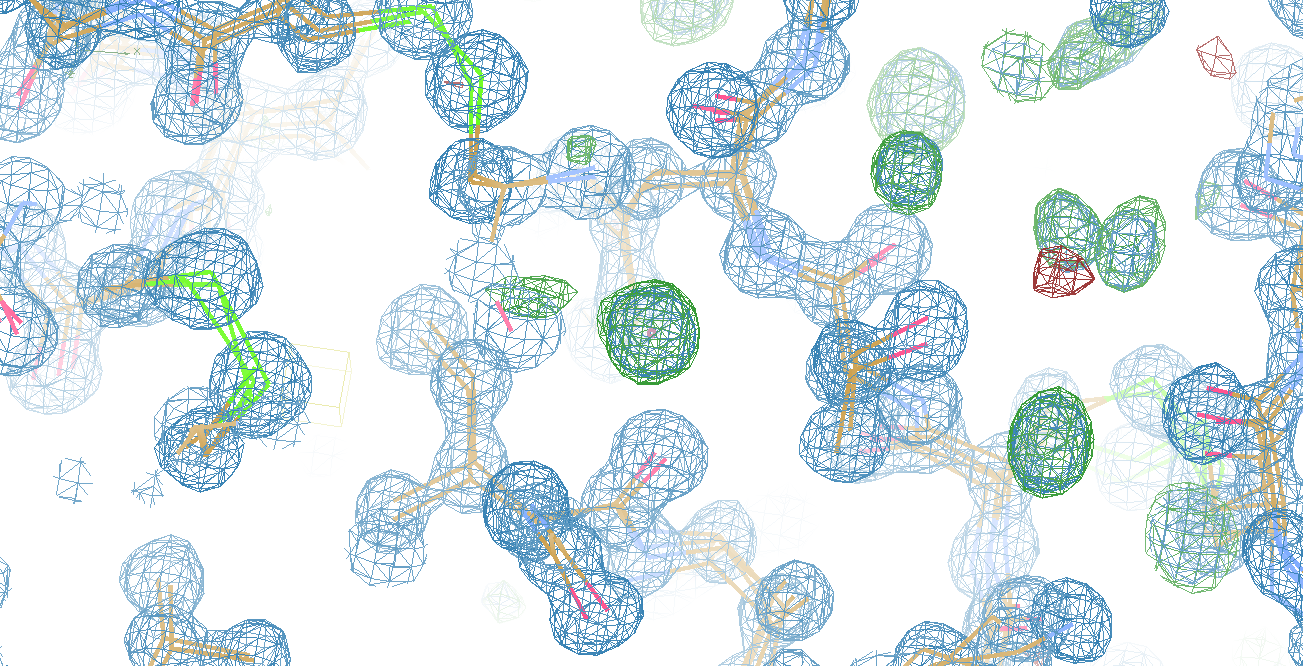 Diffraction Take-Home Lesson:
Disorder
Trumps
Everything!
What Causes Disorder?
Function
Radiation damage
Mosaicity
Strain
Xtal abuse
Dehydration
What Causes Disorder?
Function
Radiation damage
Mosaicity
Strain
Xtal abuse
Dehydration
Crystallographer’s view on “models”
What is the resolution?
What is the R factor?
What is the observations/parameters?
Is it “phase bias”?
Is it “model bias”?
Are you “fitting noise”?
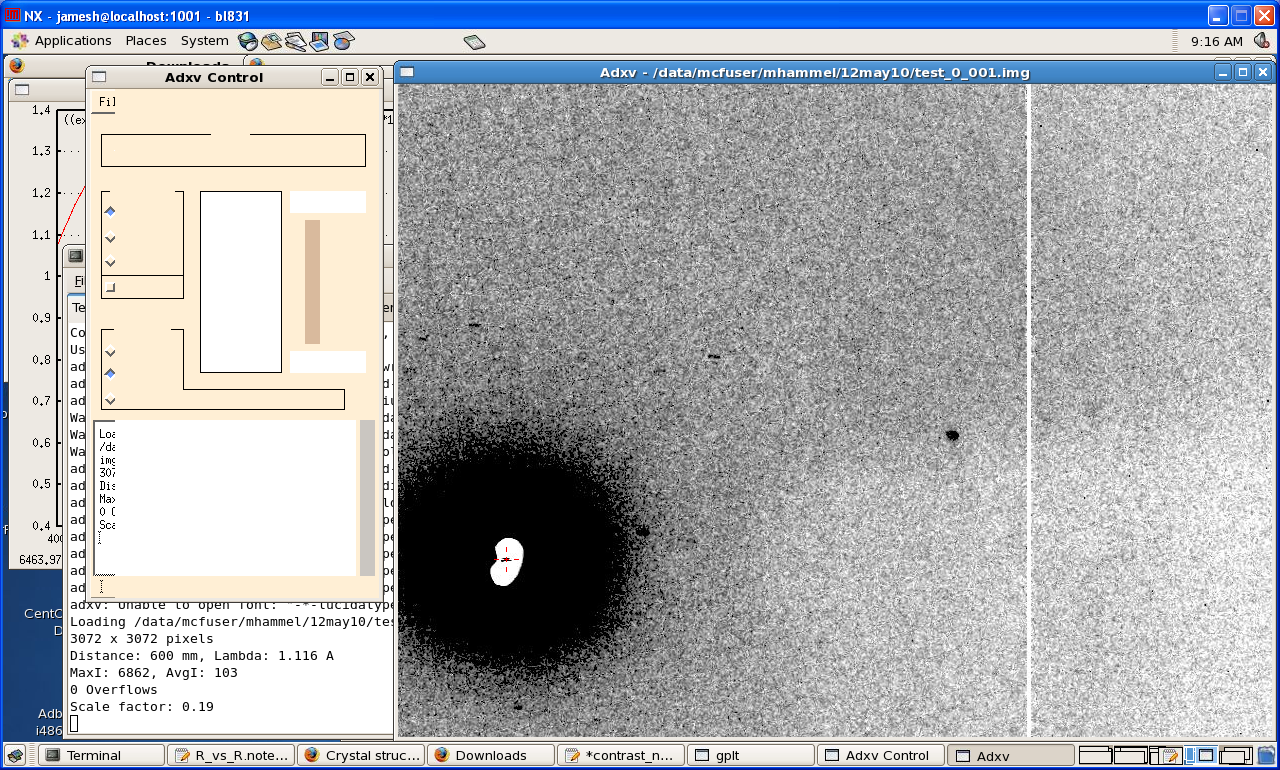 10 Å
Now What?
The “Amplitude Problem” in MX
Muybridge’s galloping horse (1878)
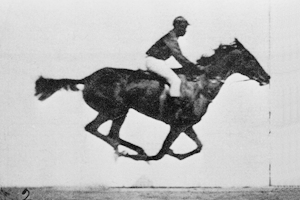 realistic “crystal” of horses
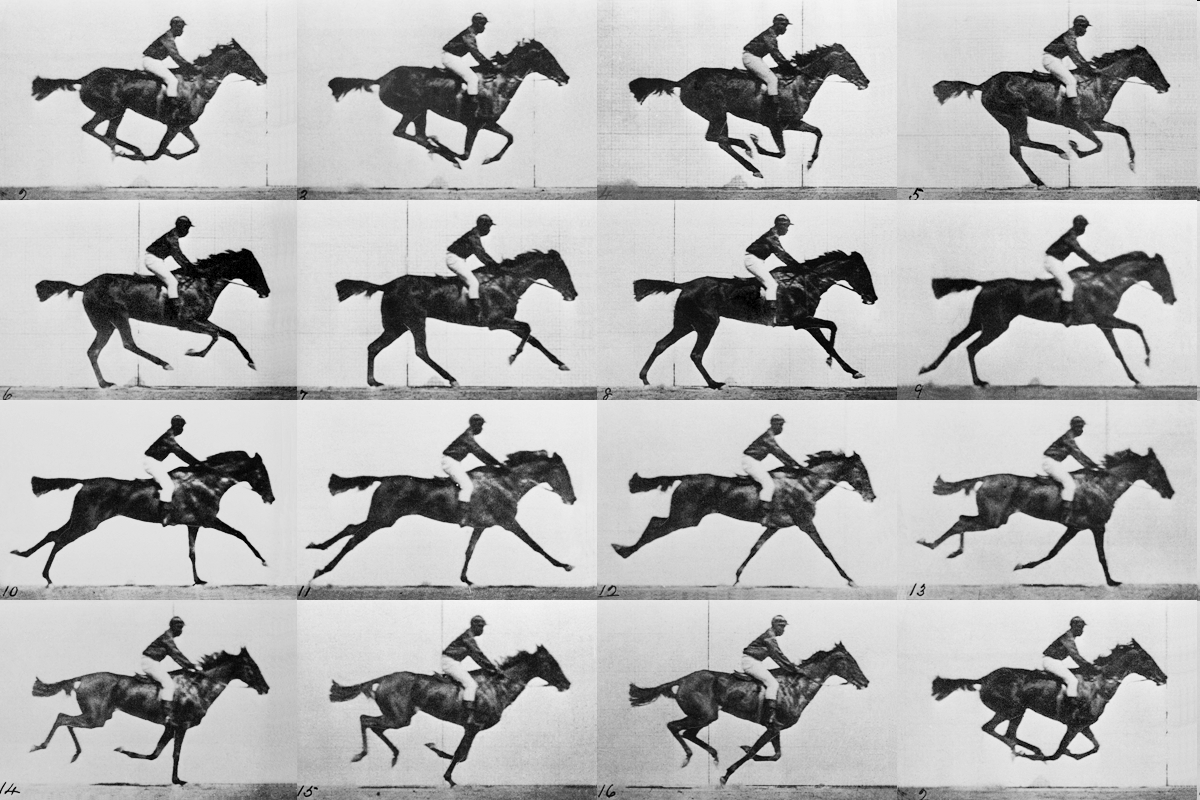 average structure: galloping horse
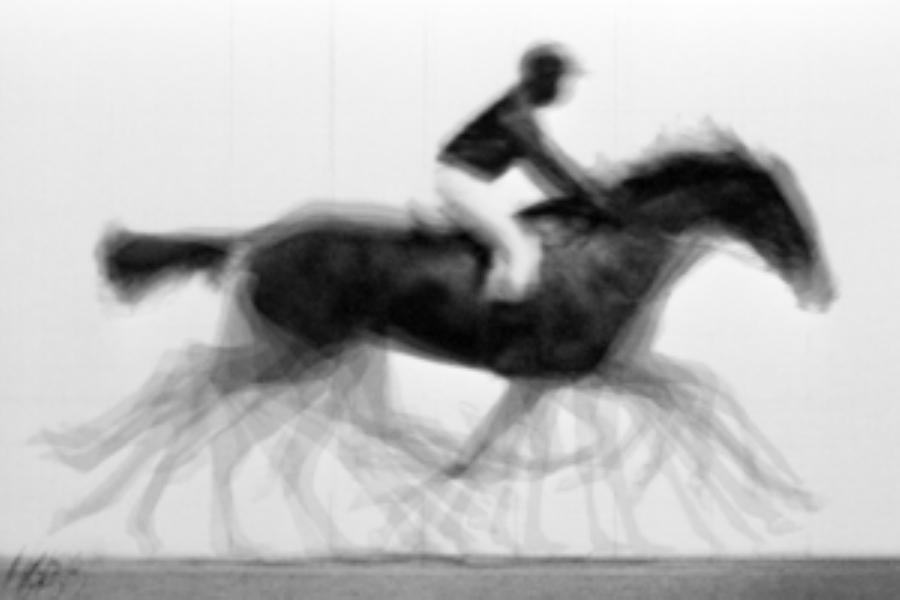 average structure: 1-sigma contour
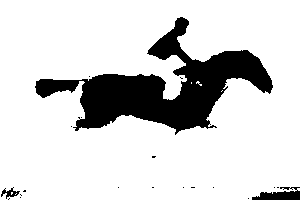 Promise of Single-molecule imaging
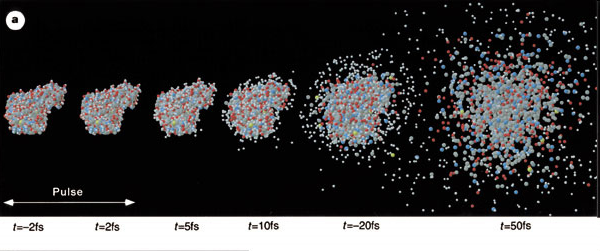 R. Neutze et al., Nature 406, pp. 752-757 (2000)
lysozyme: real and reciprocal
lysozyme: thermal motion
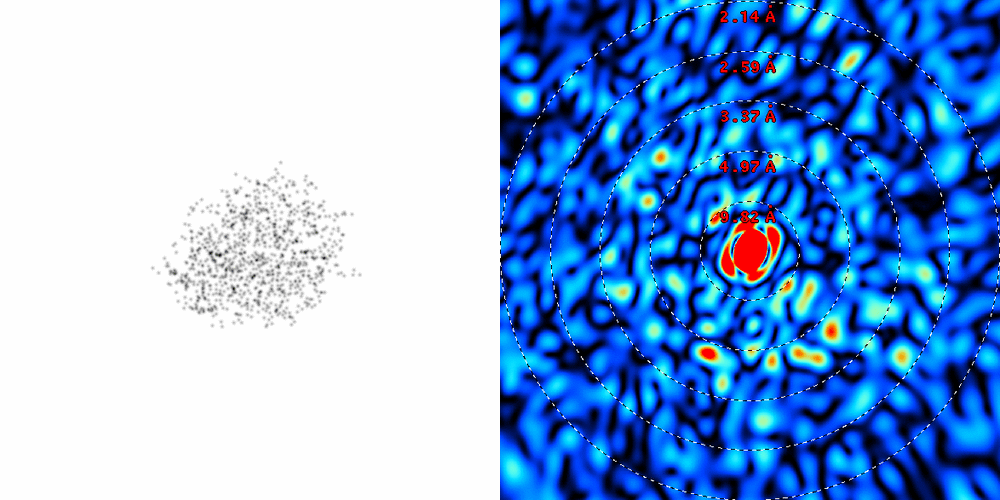 Muybridge’s galloping horse (1878)
“Time-resolved” diffraction
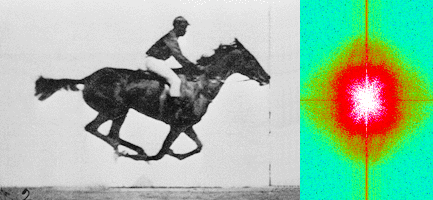 Real space
reciprocal
Muybridge’s galloping horse (1878)
Average intensity
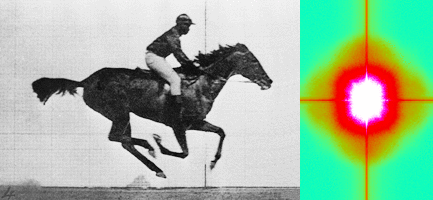 Real space
reciprocal
Muybridge’s galloping horse (1878)
Average electron density
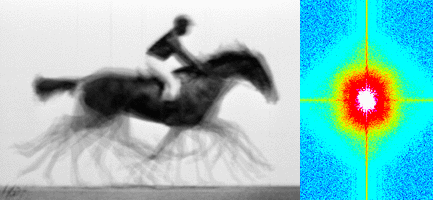 Real space
reciprocal
Supporting a model with data
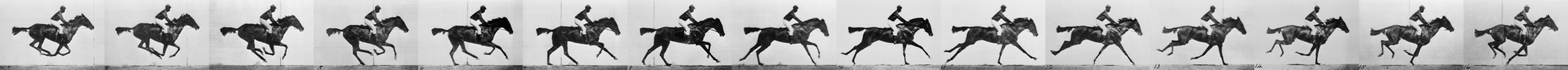 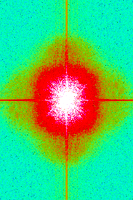 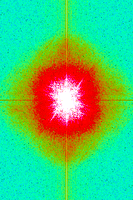 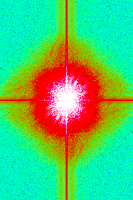 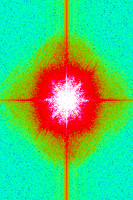 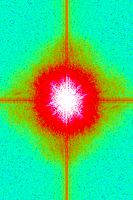 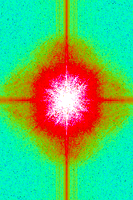 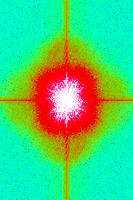 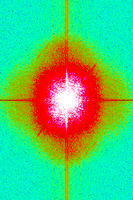 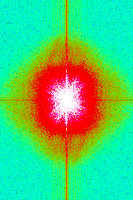 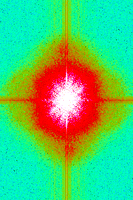 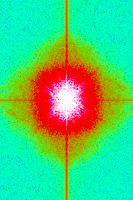 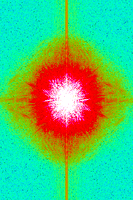 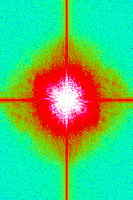 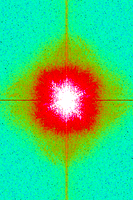 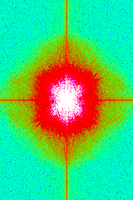 Summary
X-ray data quality is not limiting
MX can help optimize MD params
MD can help build MX models
Solvent is half the battle!
Accurate MD needed for XFEL
Grand Challenges in Structural Biology
Phase Problem
super-high multiplicity	isomorphous crystals
Amplitude Problem
Disorder trumps everything
Revolution in sample handling?
R-factor Gap
There is “life” below 1 sigma
MD-inspired models on horizon?
http://bl831.als.lbl.gov/~jamesh/powerpoint/UCSF_Rfactor_2014.pptx